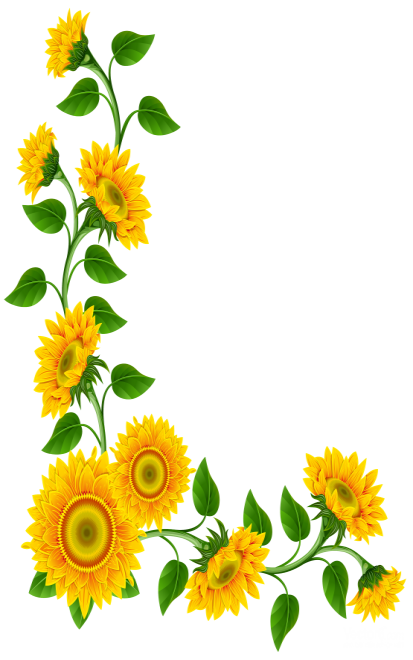 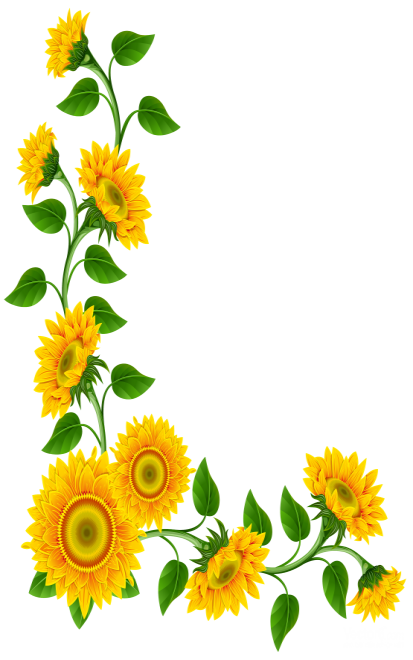 TRƯỜNG TIỂU HỌC NGUYỄN BÁ NGỌC
Đạo đức
Bài 1 – Tiết 1
Người lao động quanh em
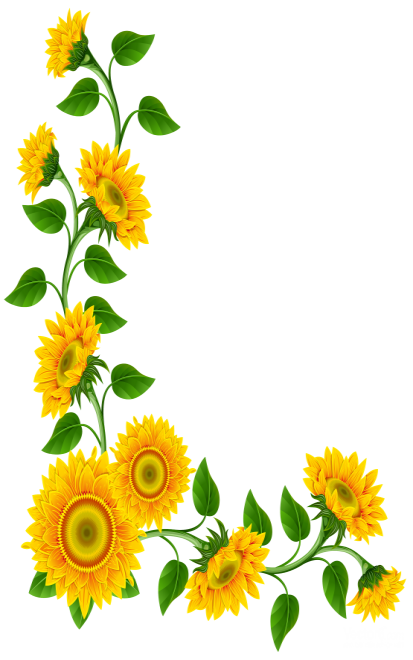 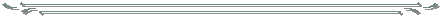 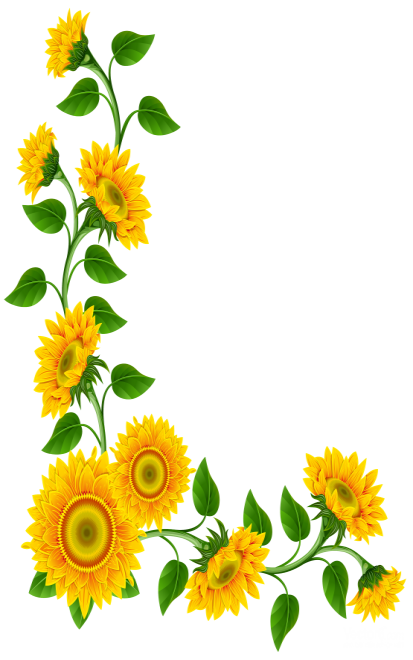 Giáo viên: Võ Thị Duy Linh
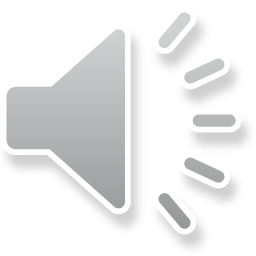 Thứ Hai ngày 9 tháng 9 năm 2024
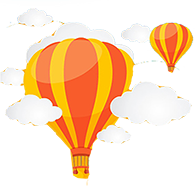 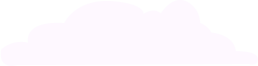 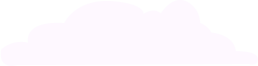 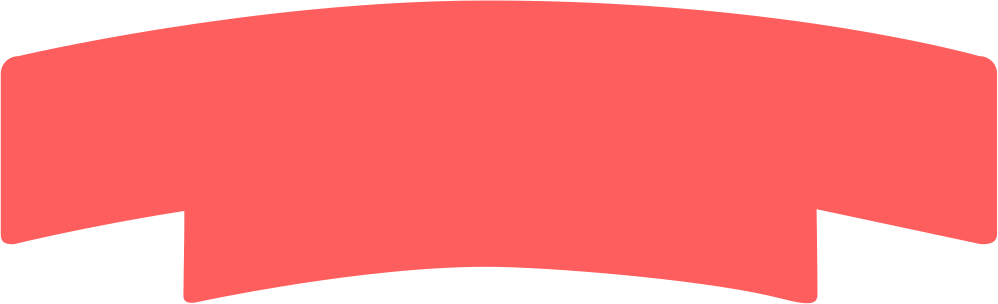 Đạo đức
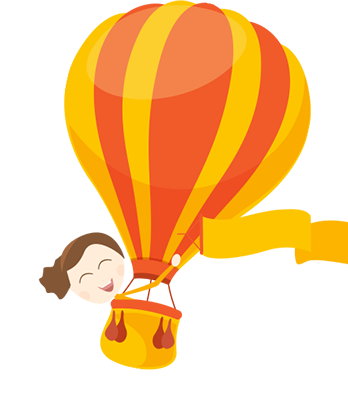 Bài 1: Người lao động quanh em ( tiết 1)
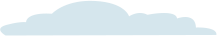 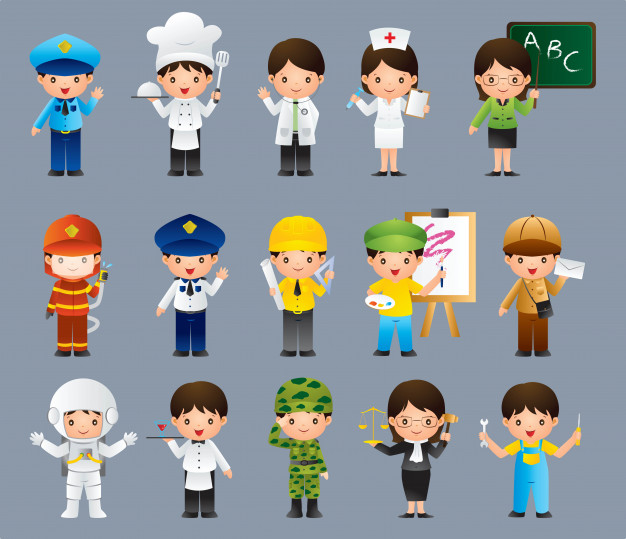 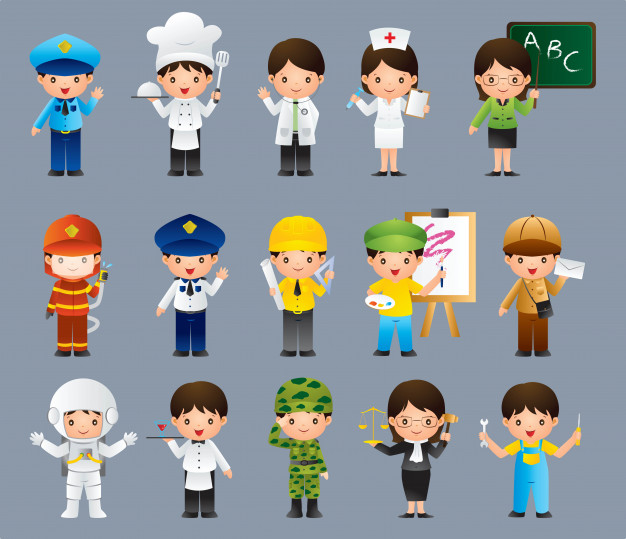 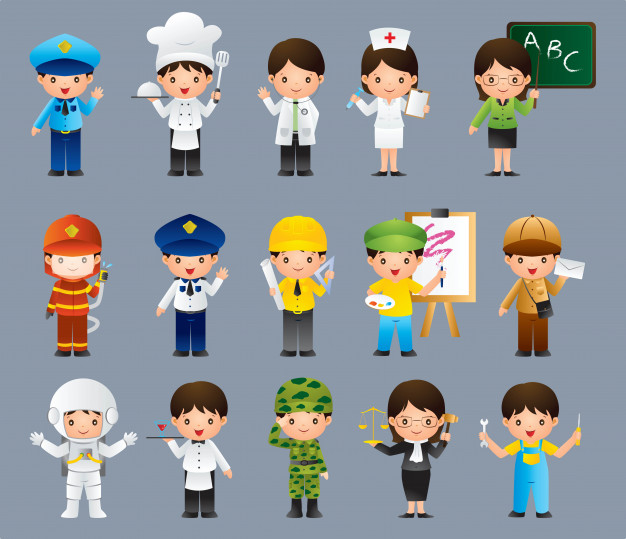 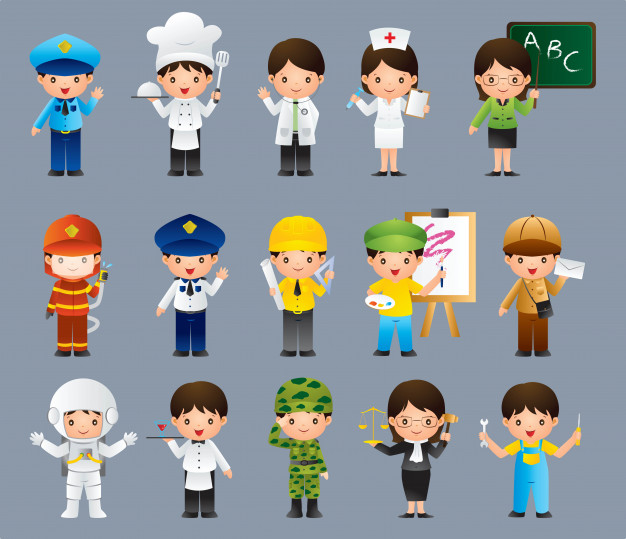 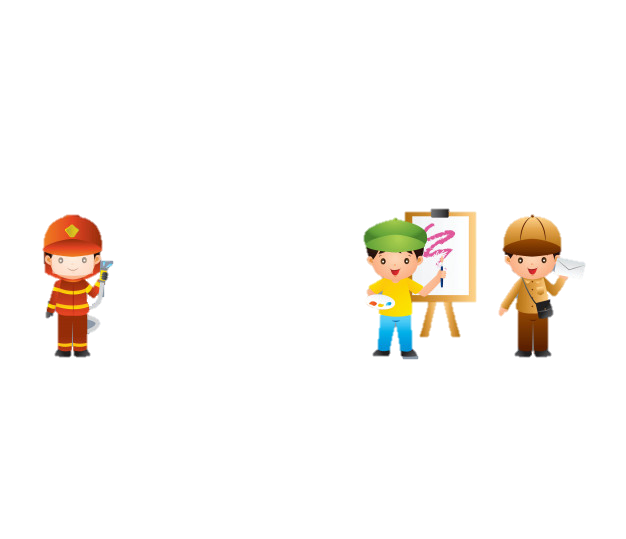 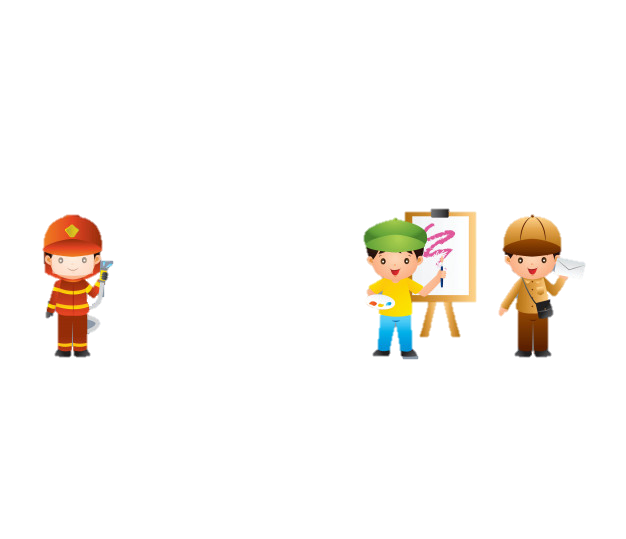 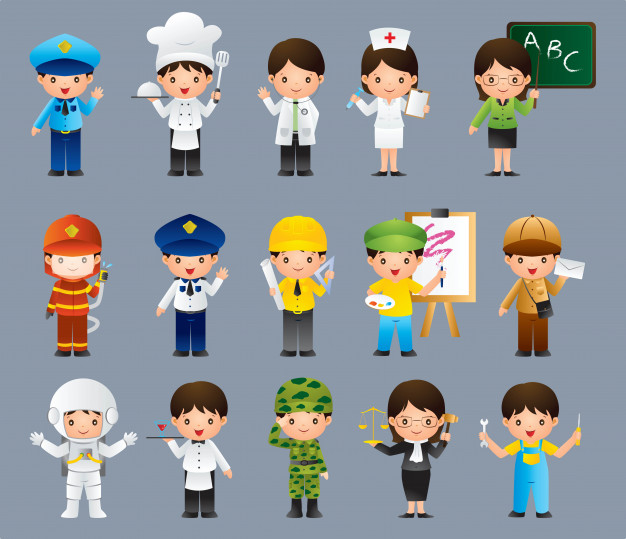 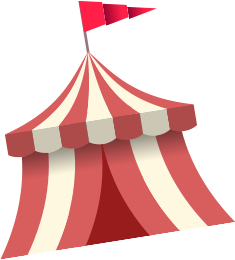 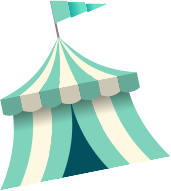 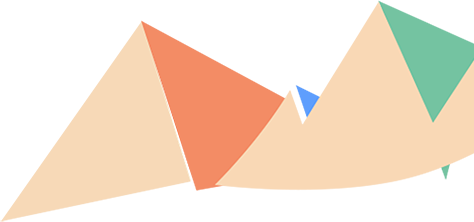 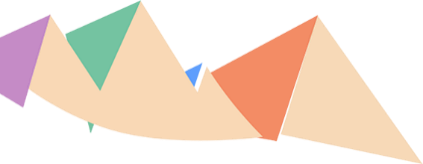 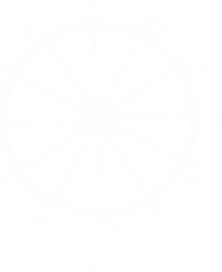 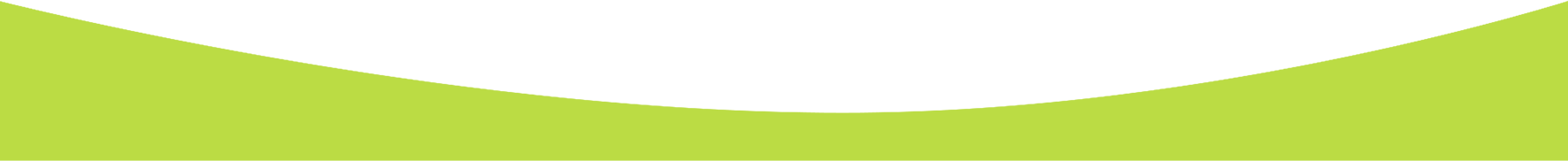 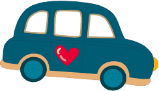 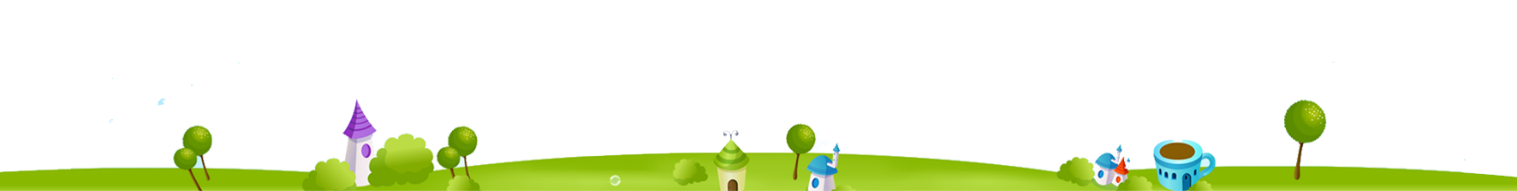 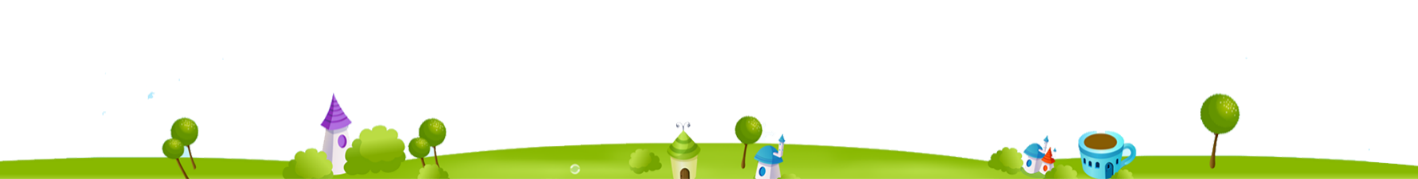 Giáo viên: Võ Thị Duy Linh
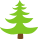 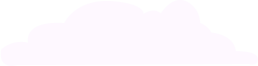 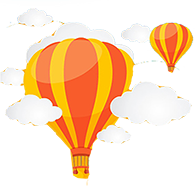 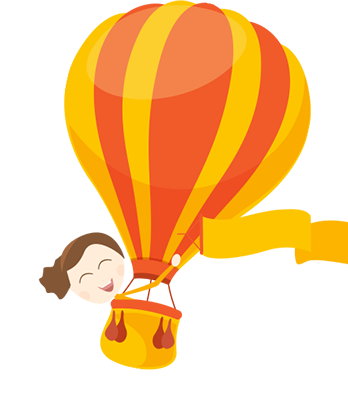 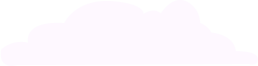 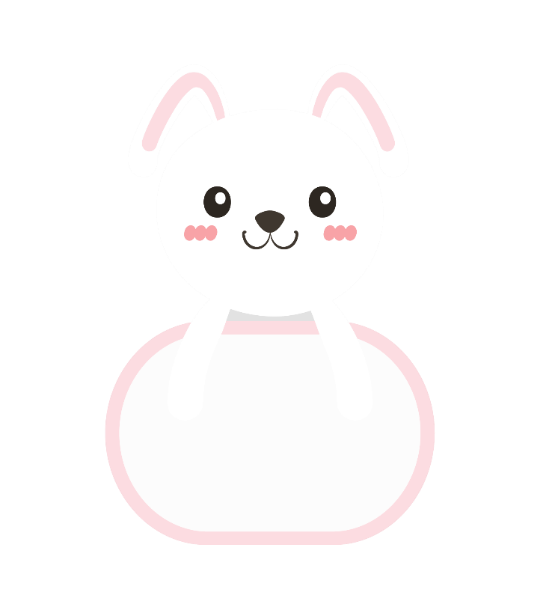 01
KHỞI ĐỘNG
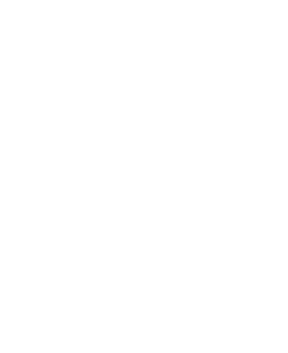 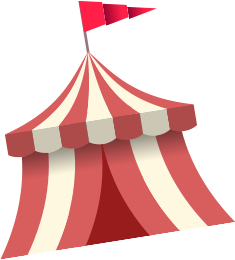 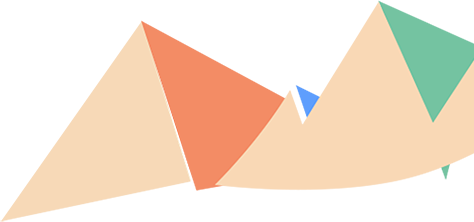 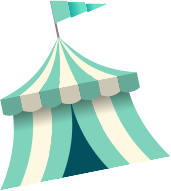 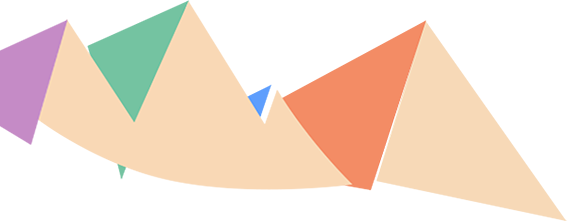 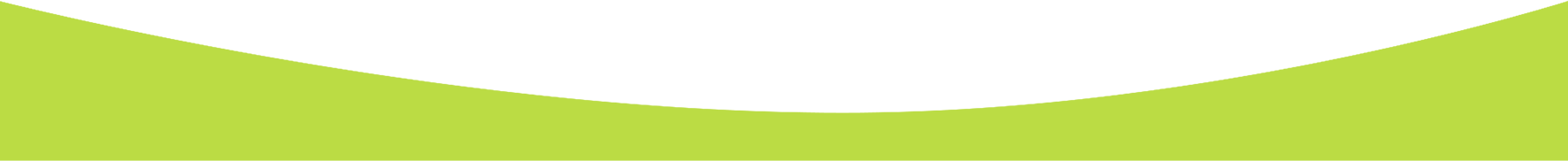 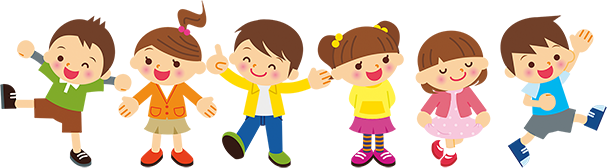 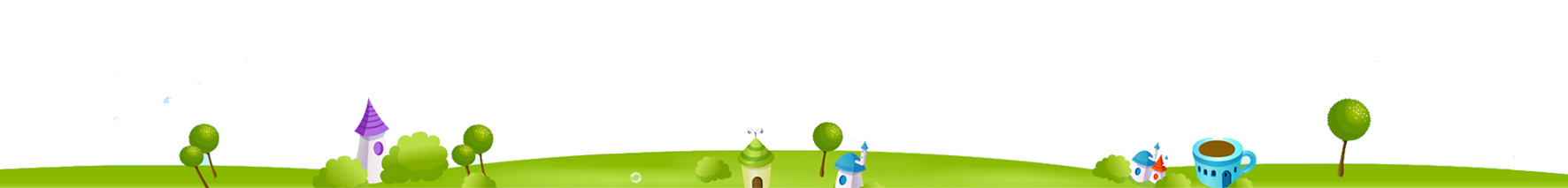 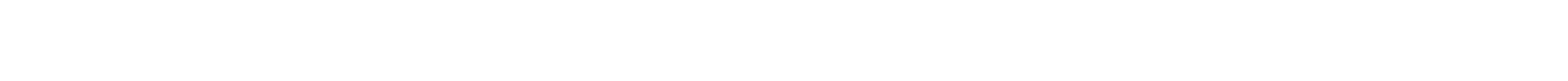 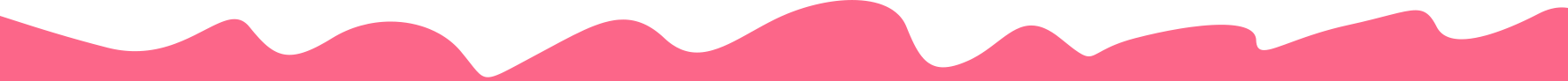 Đố vui nghề nghiệp
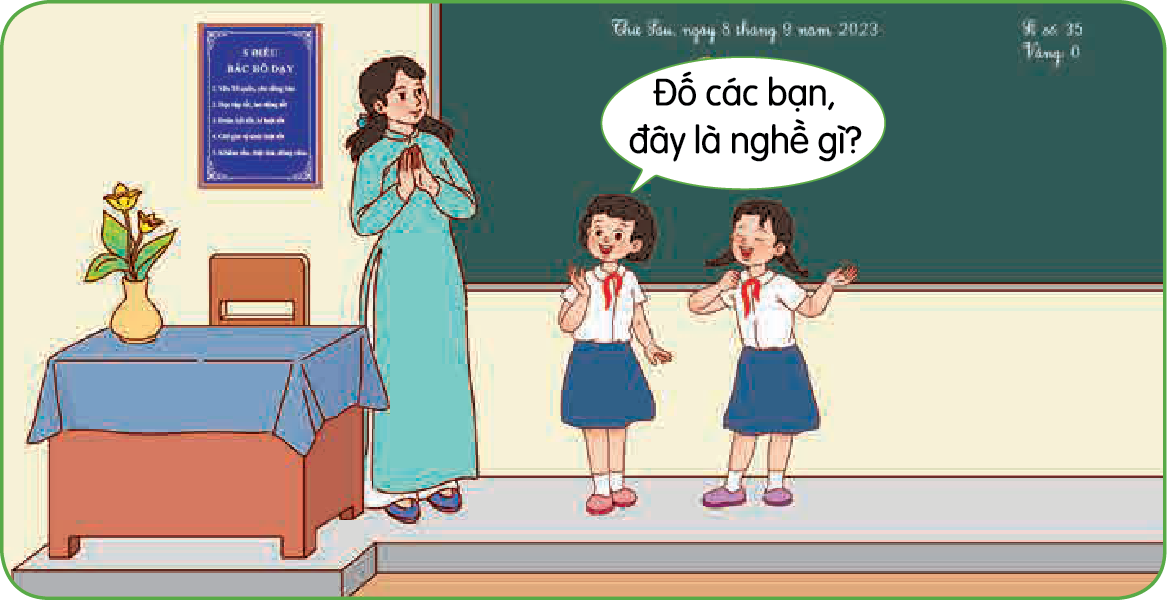 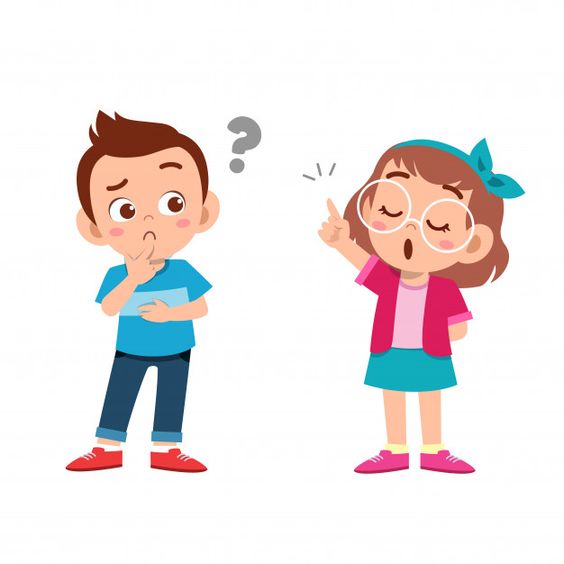 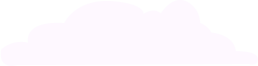 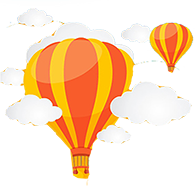 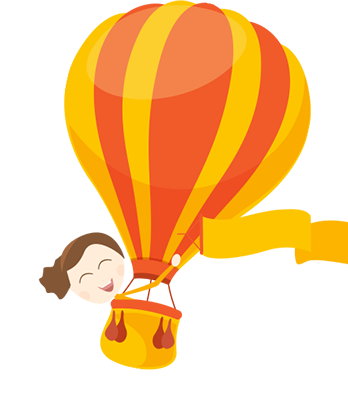 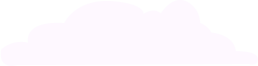 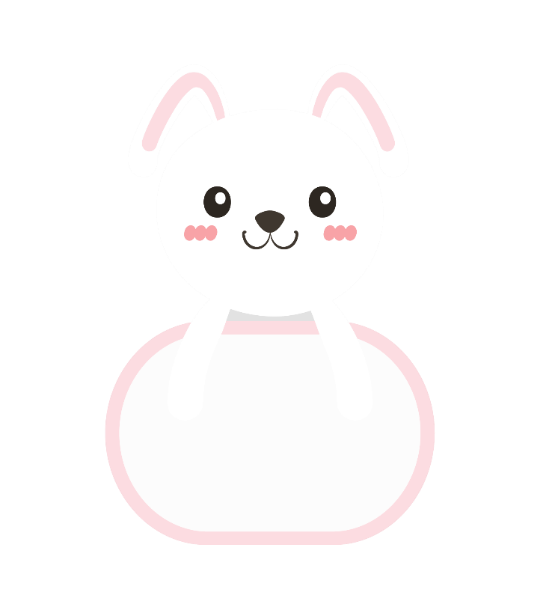 02
Kiến tạo tri thức mới
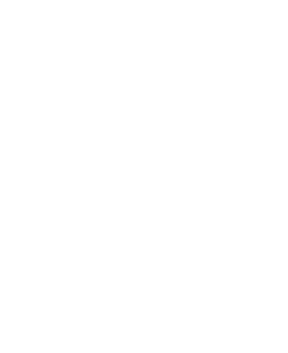 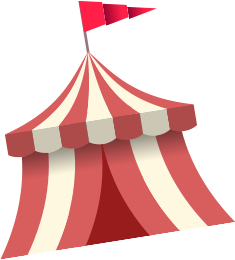 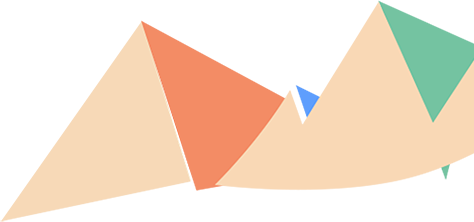 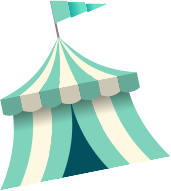 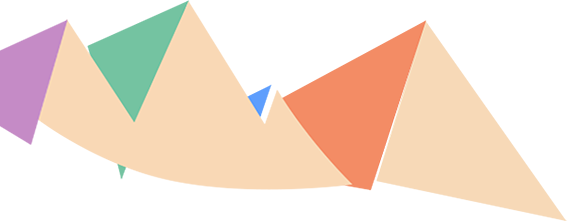 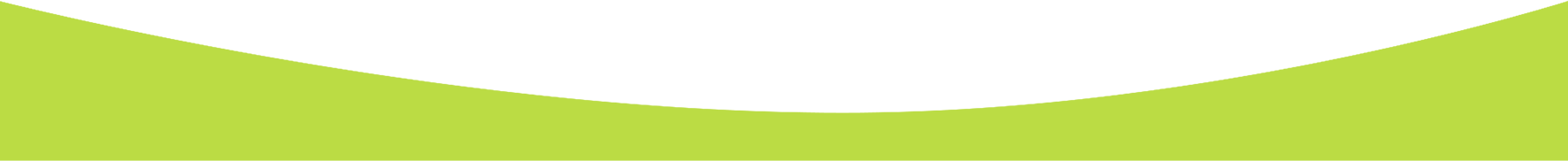 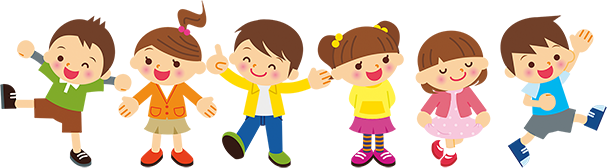 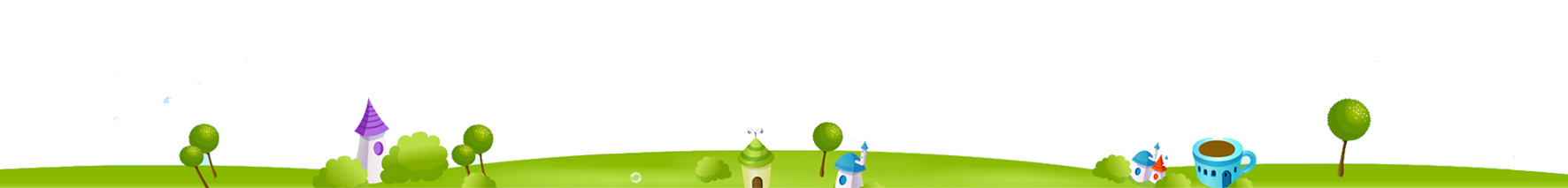 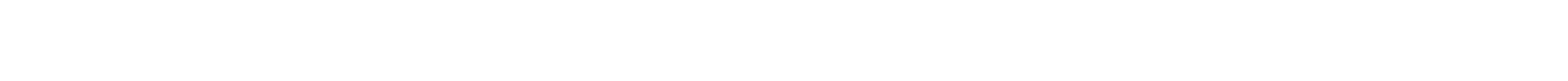 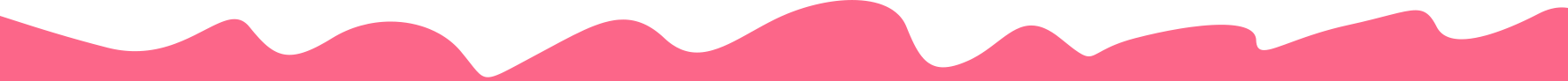 Nêu tên nghề nghiệp và đóng góp của người lao động trong tranh
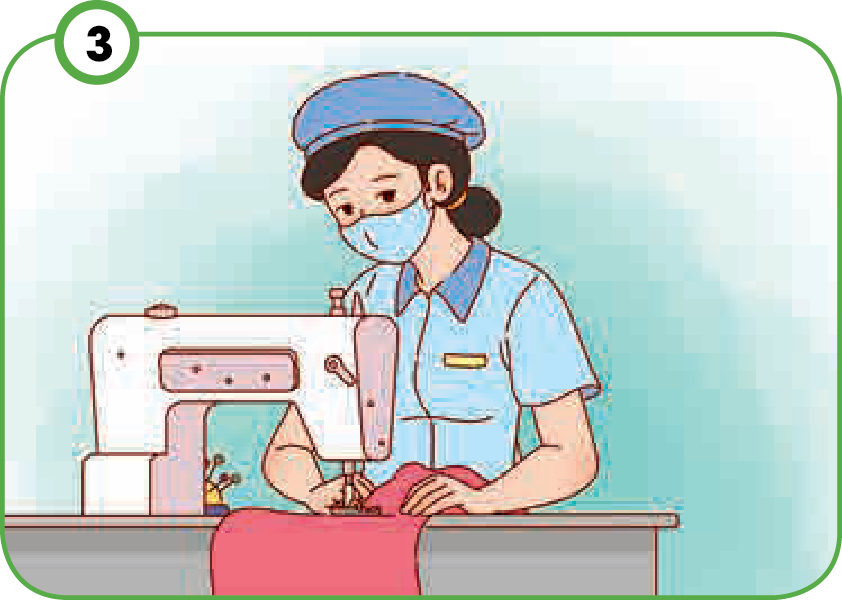 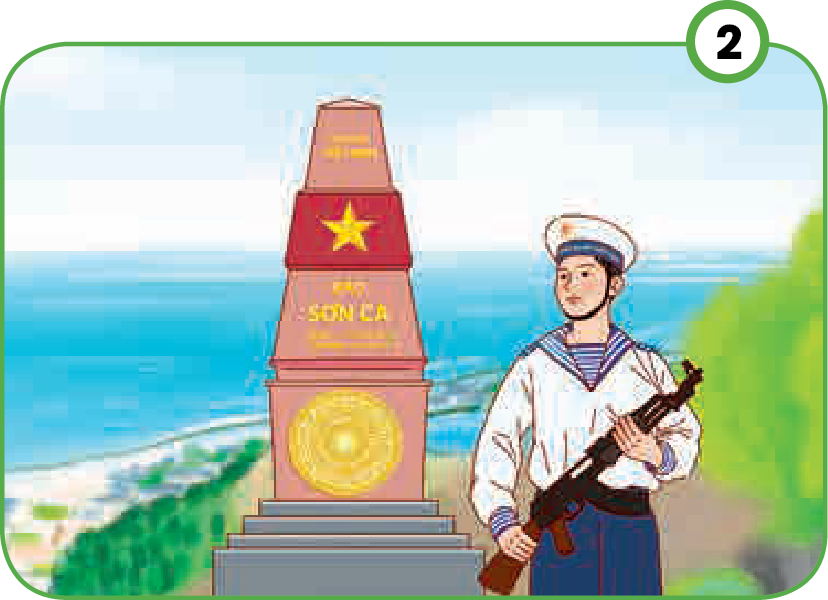 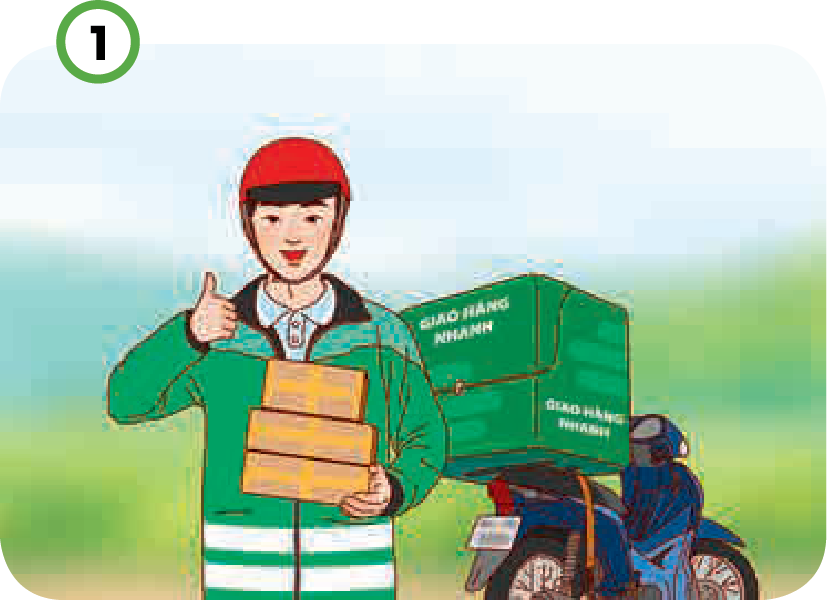 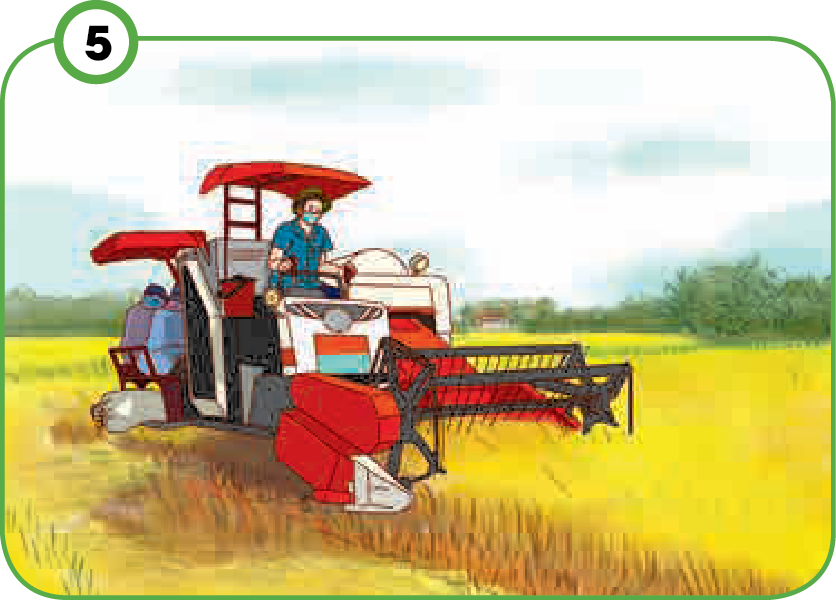 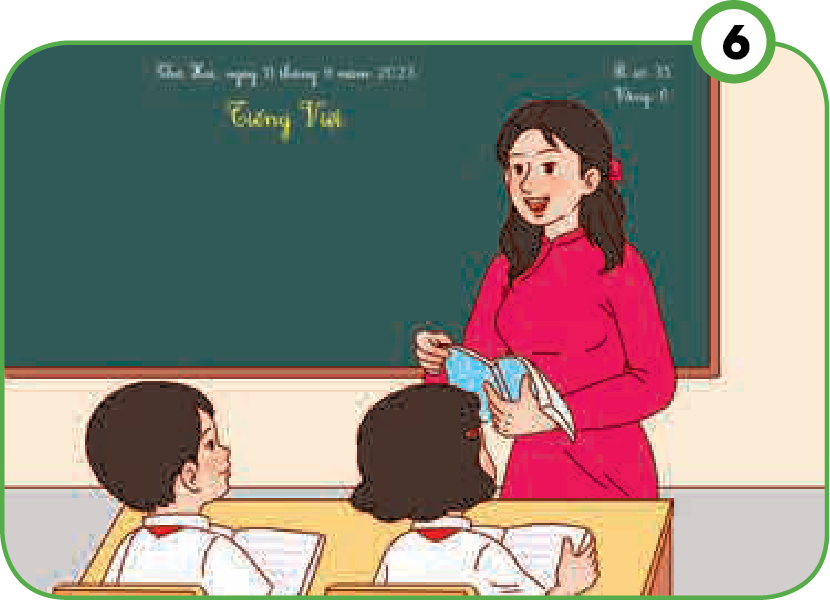 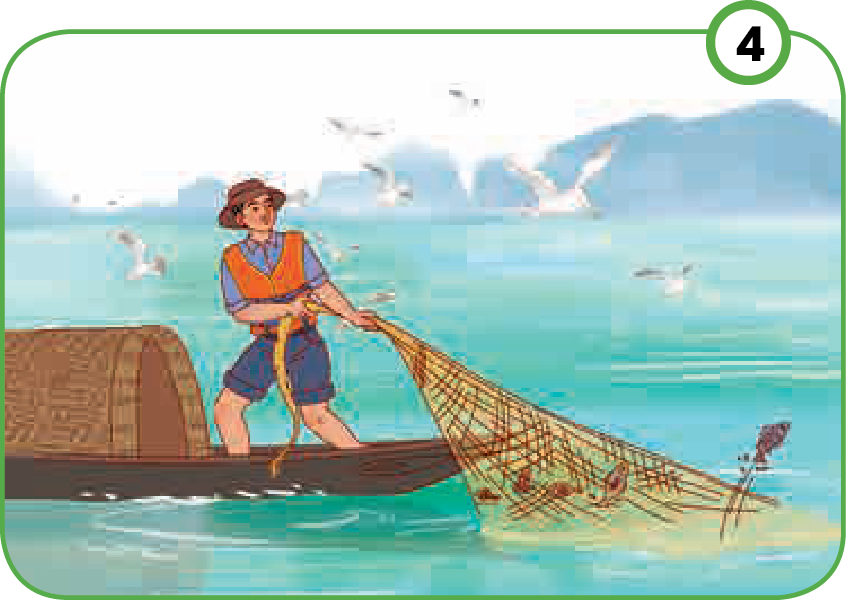 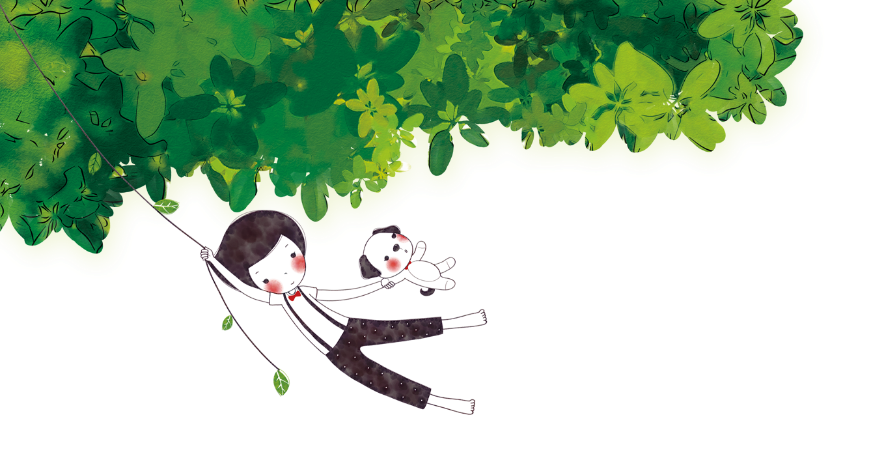 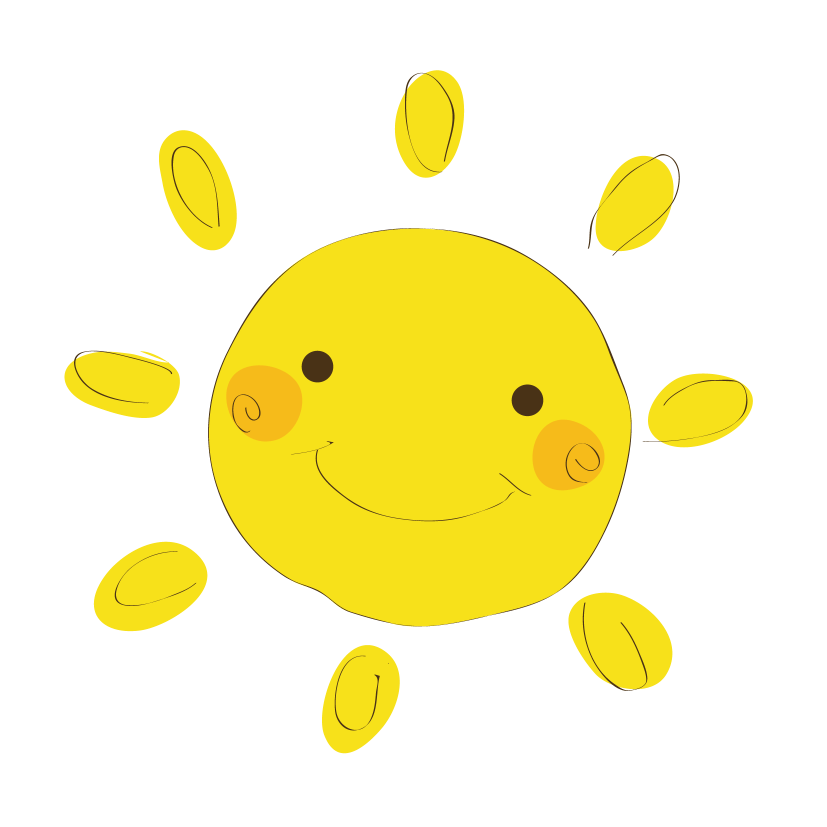 Hạt giống kì diệu
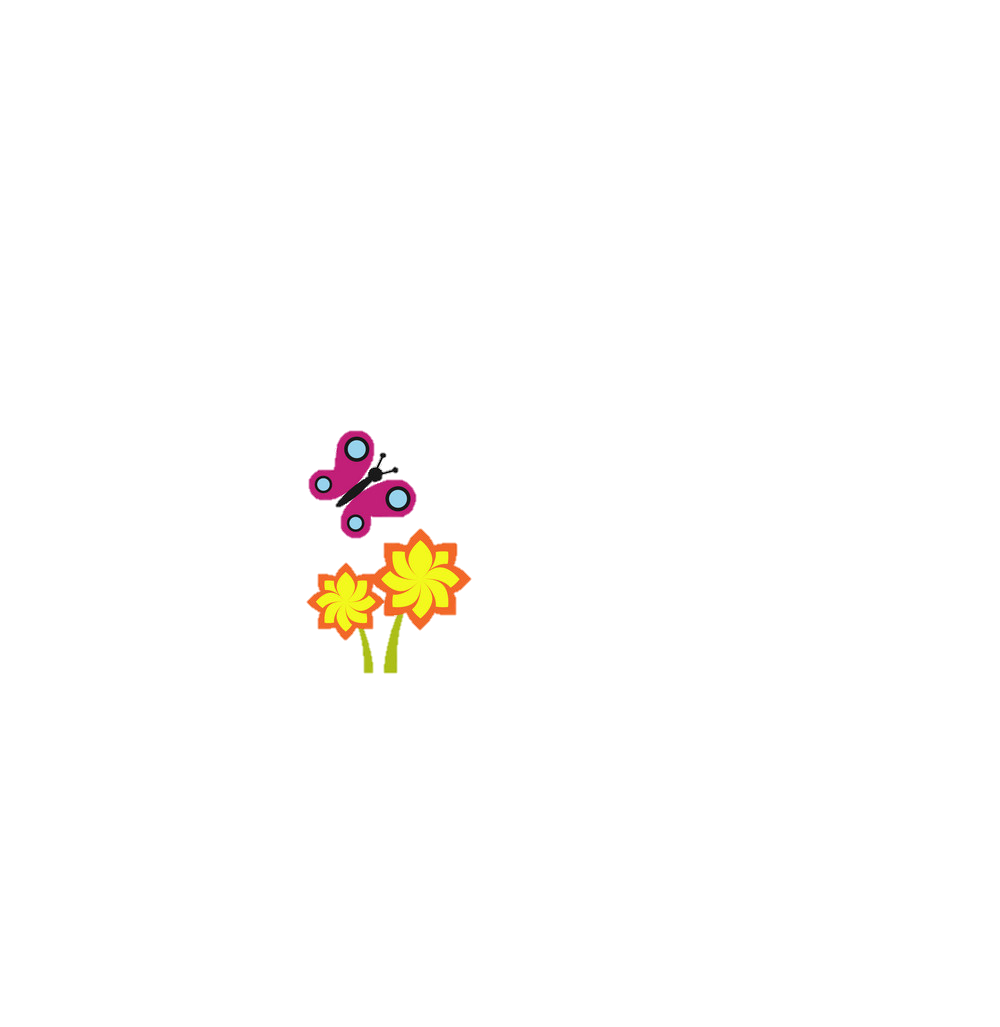 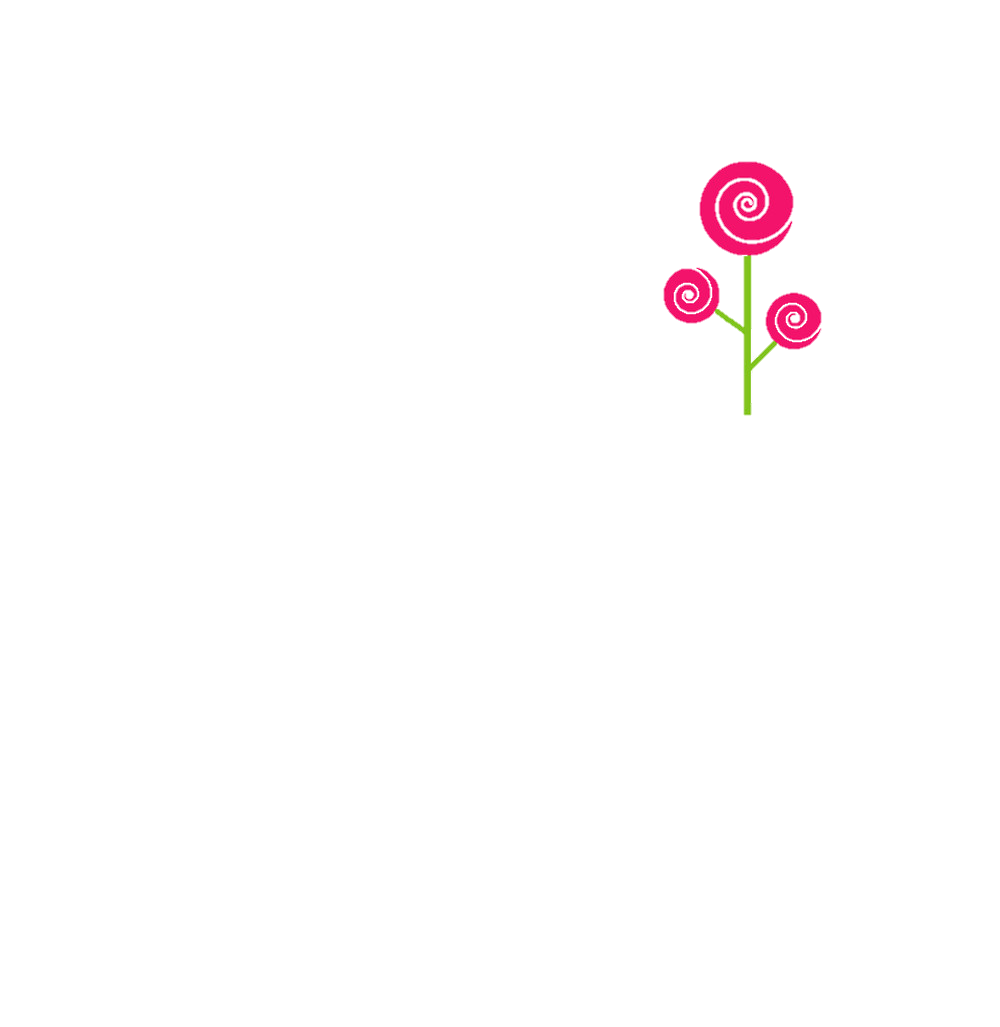 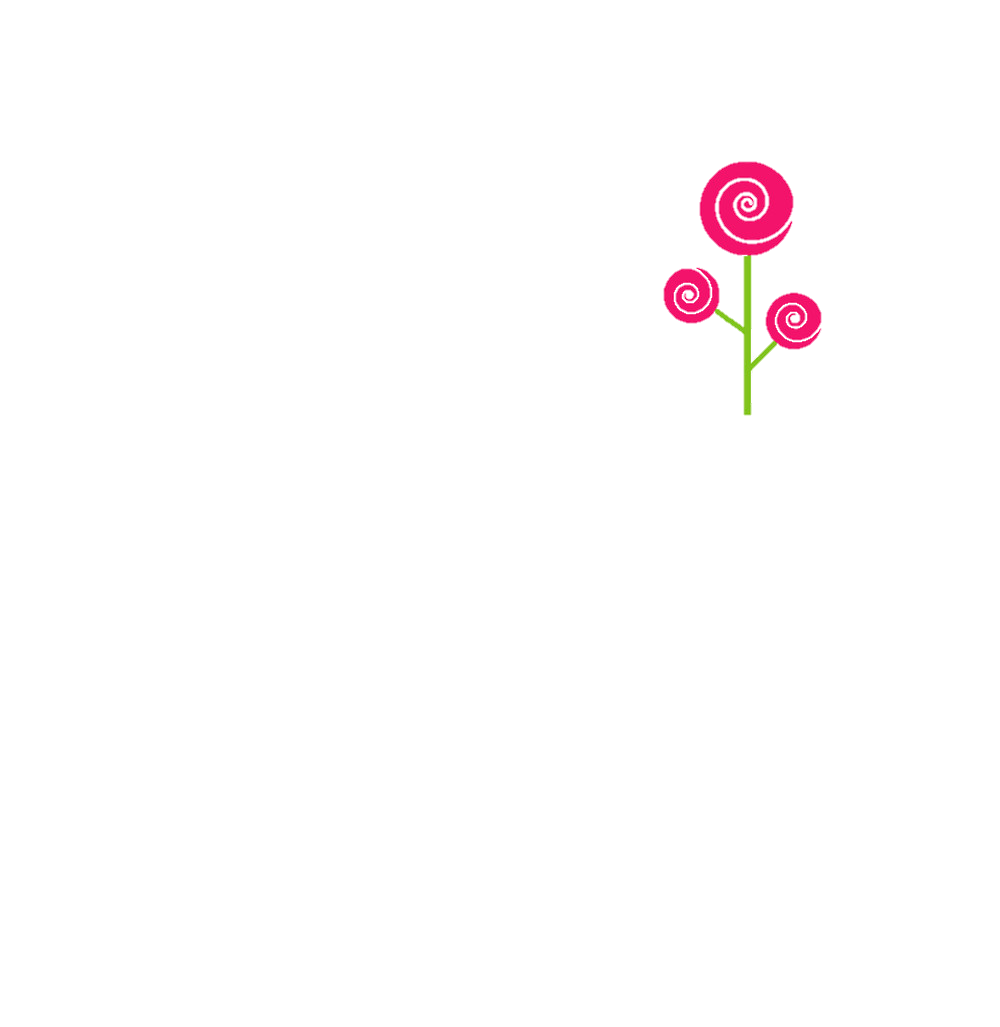 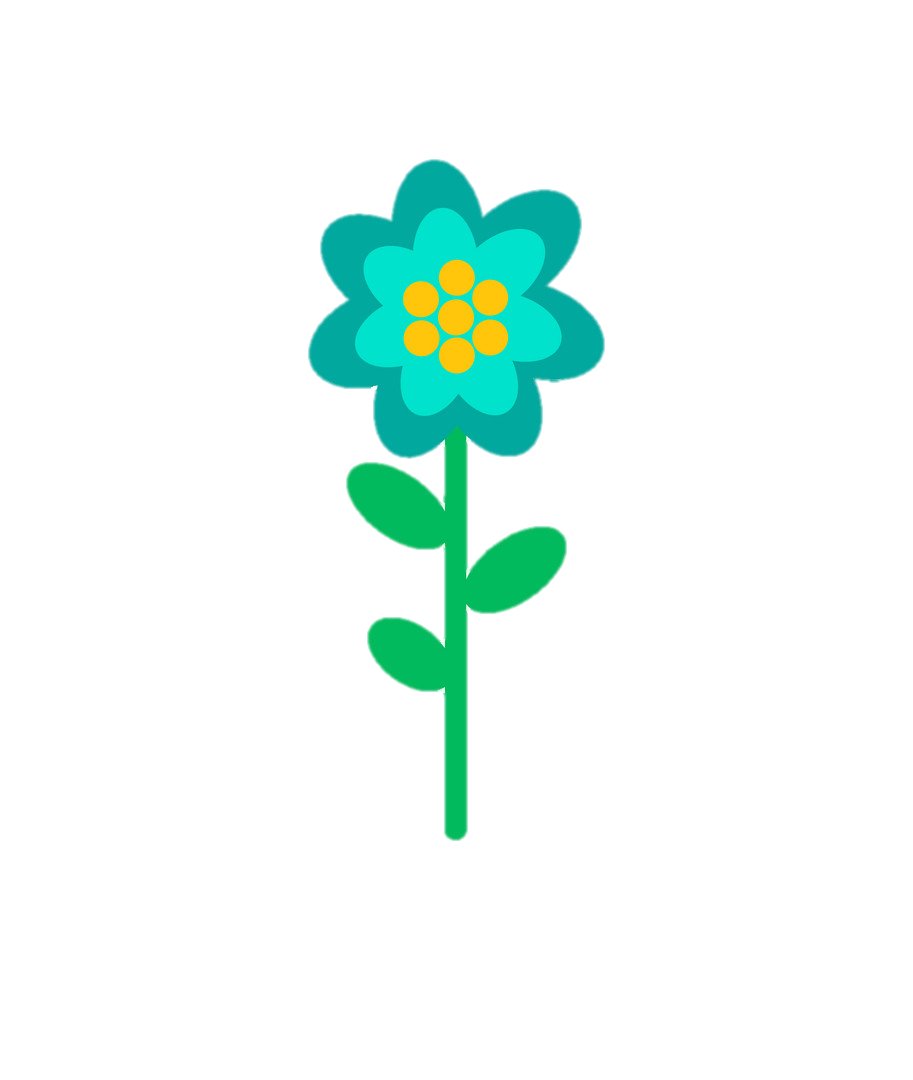 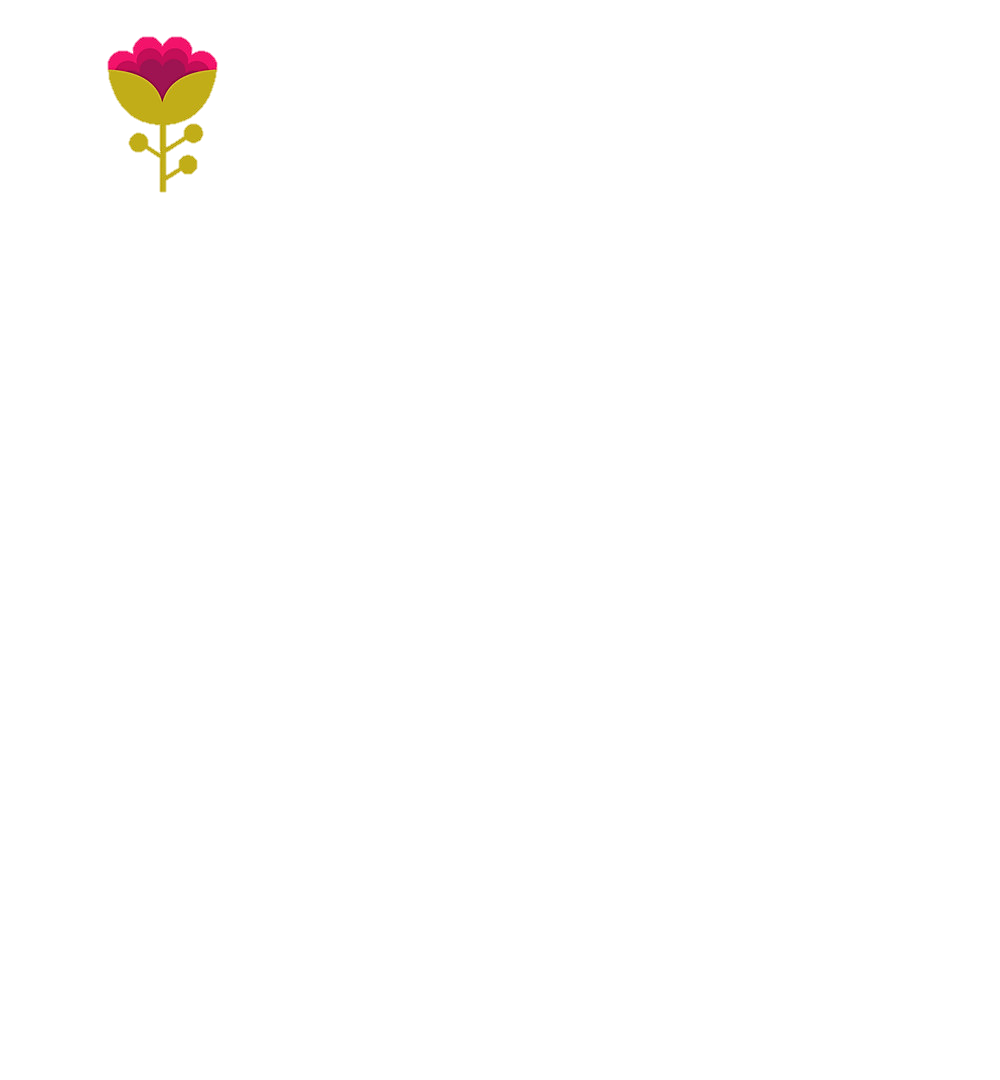 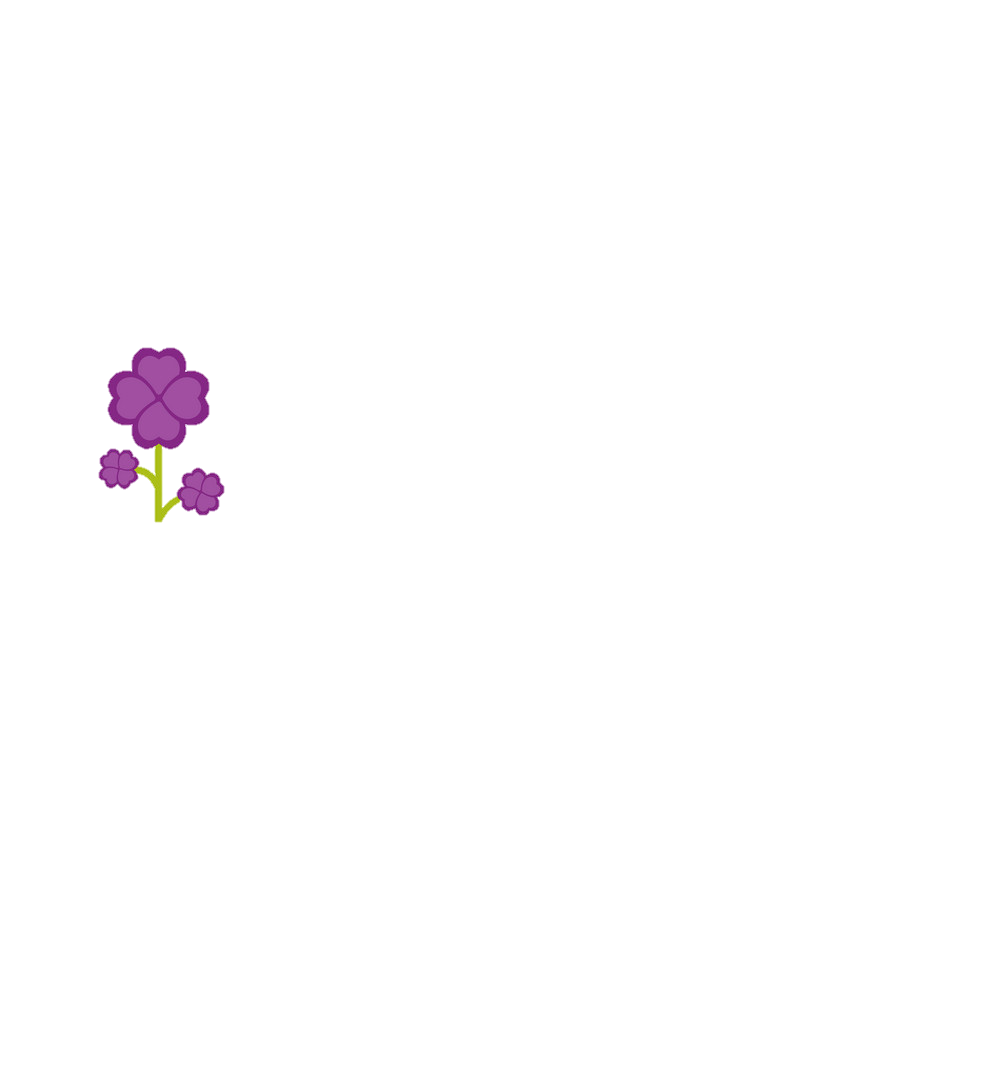 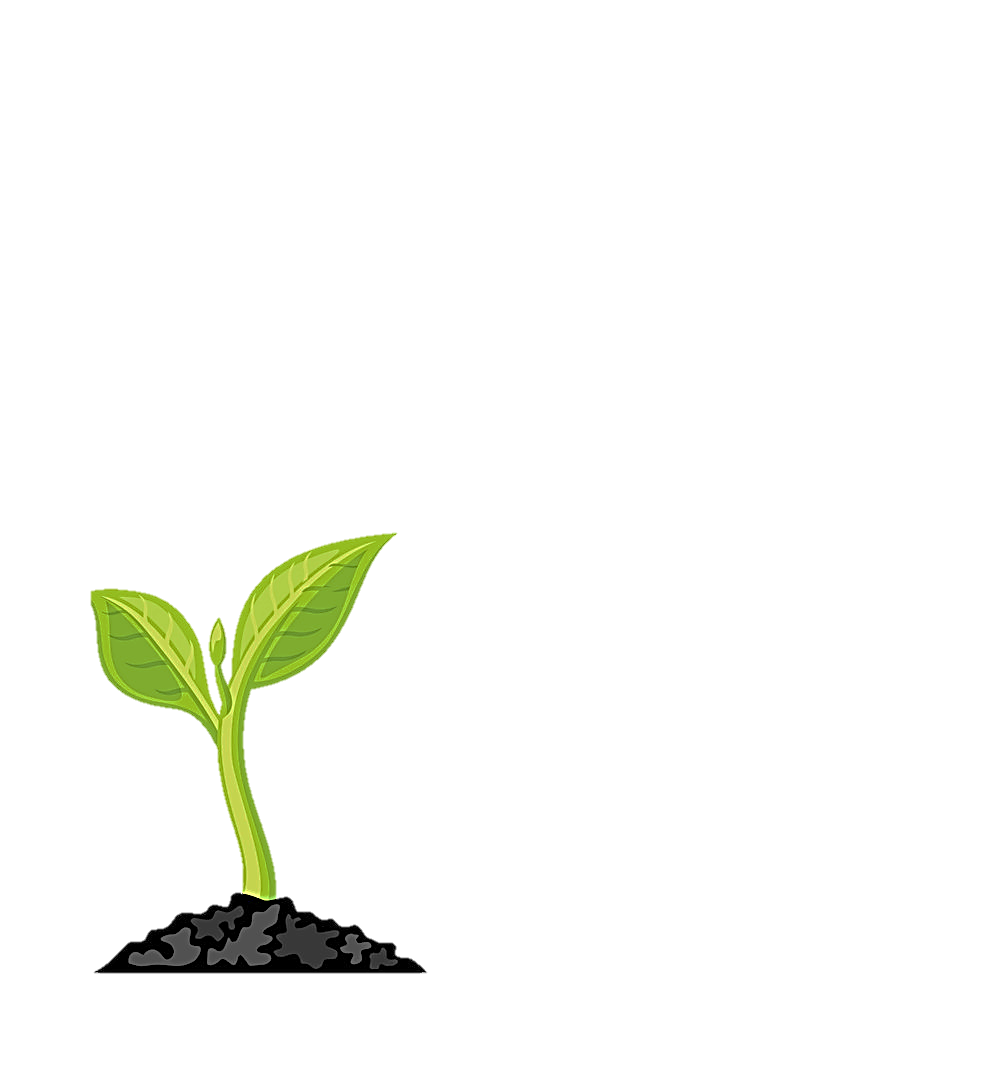 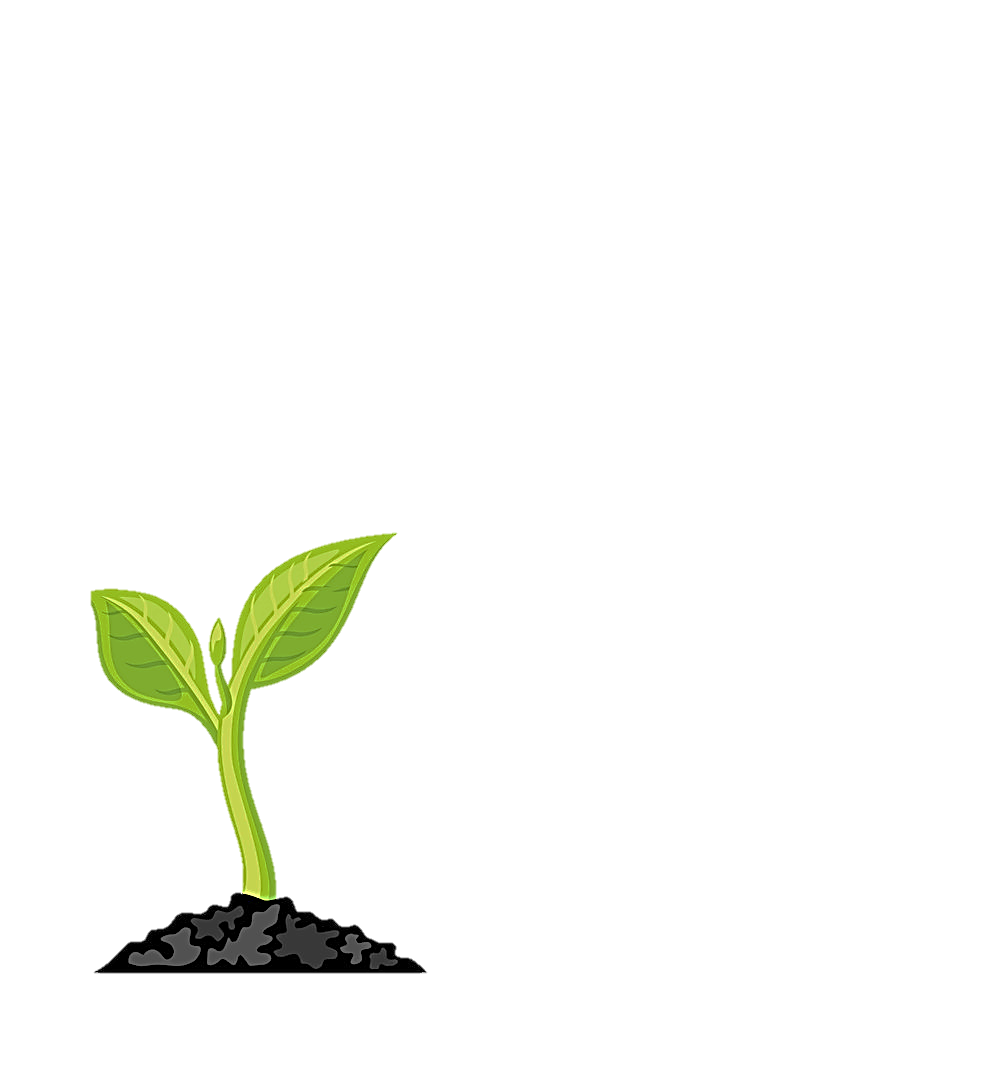 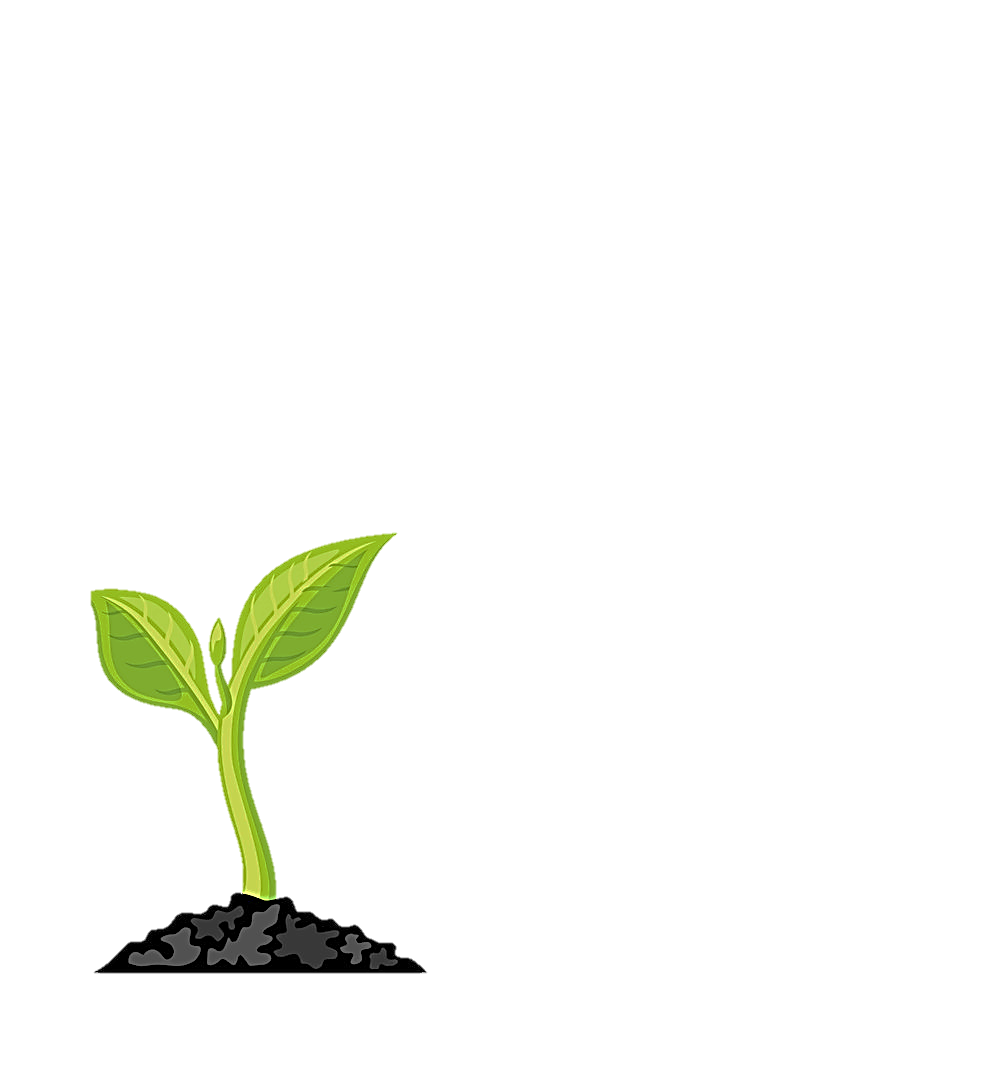 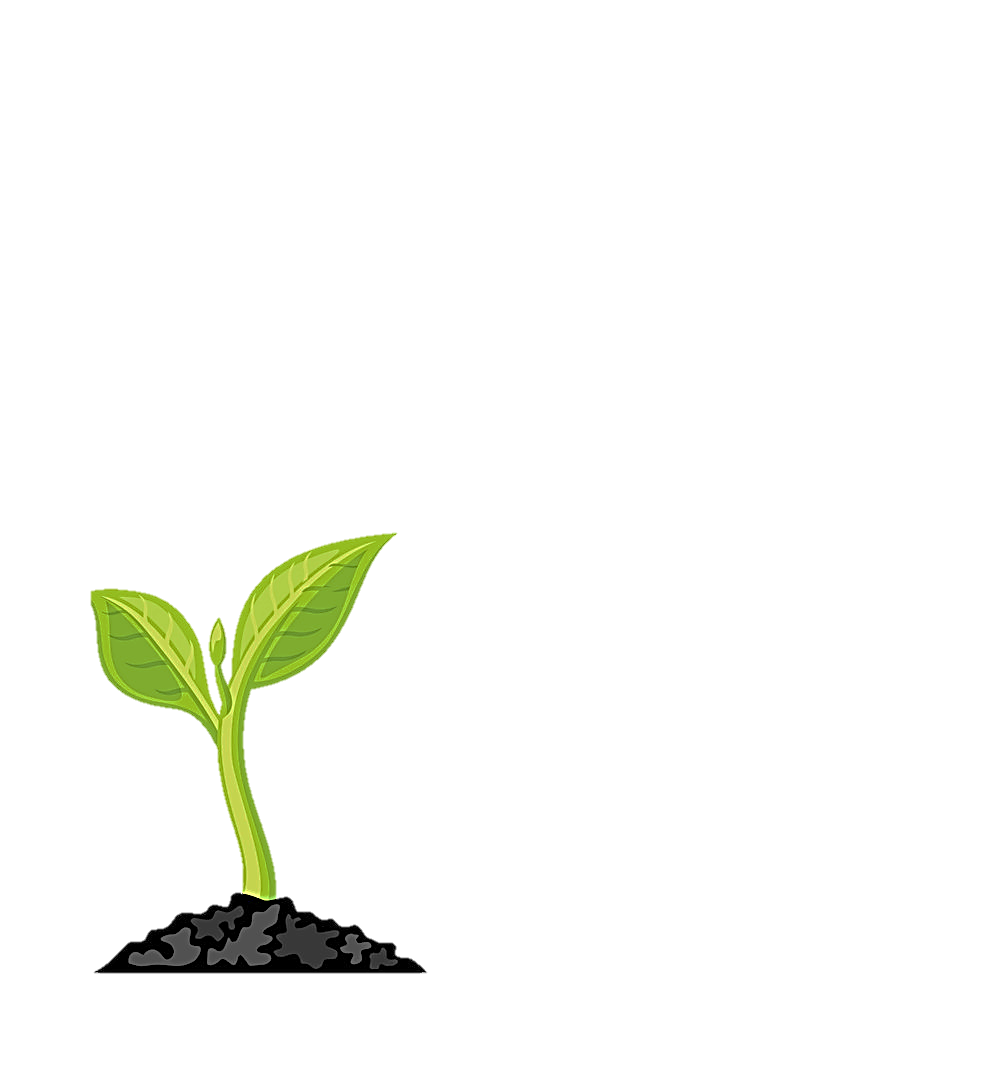 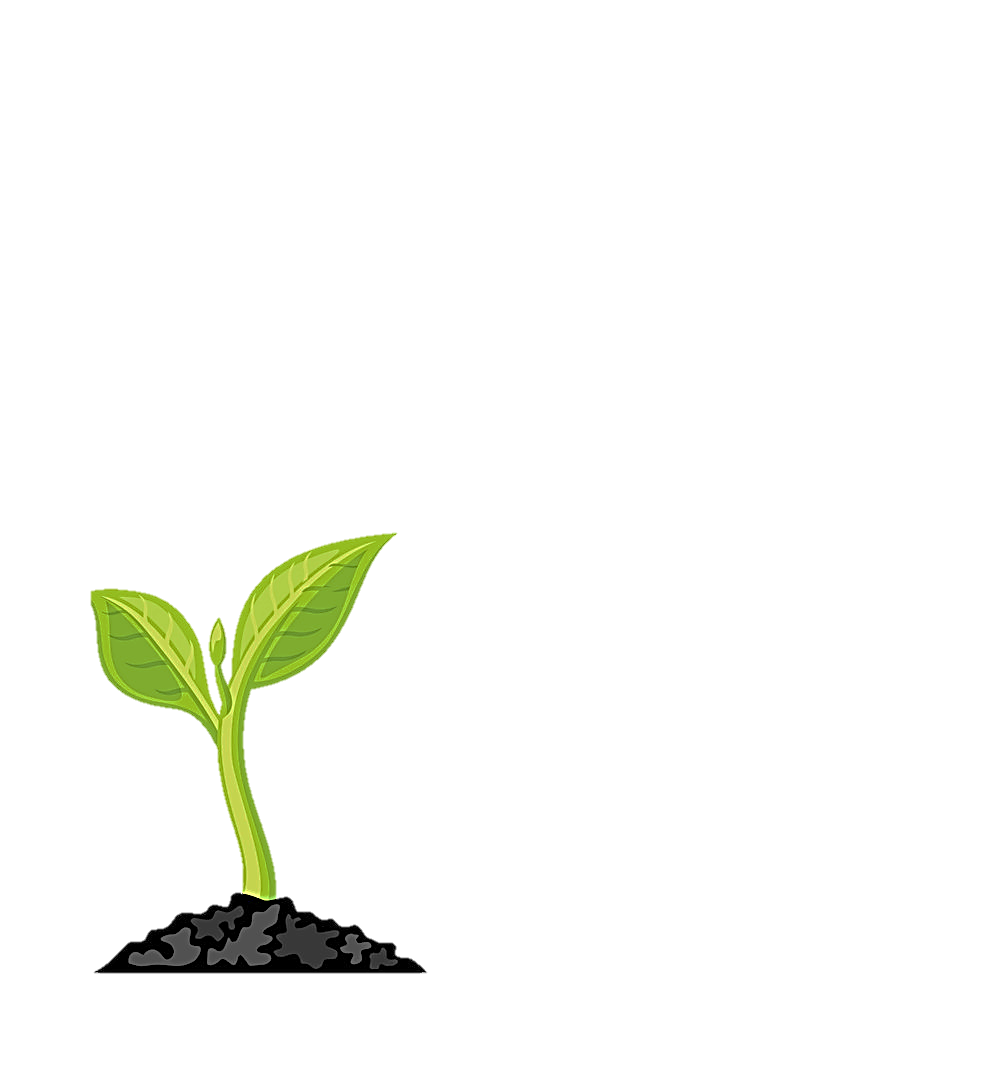 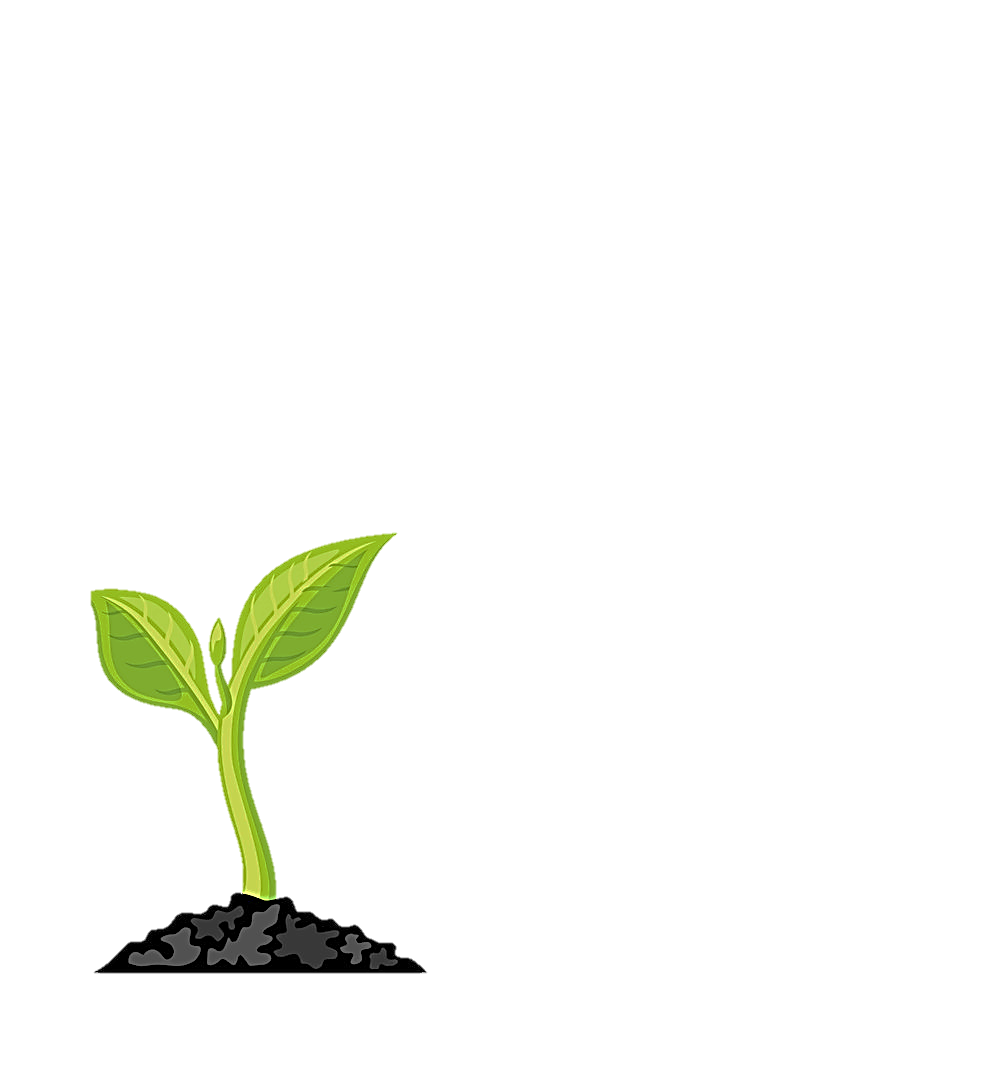 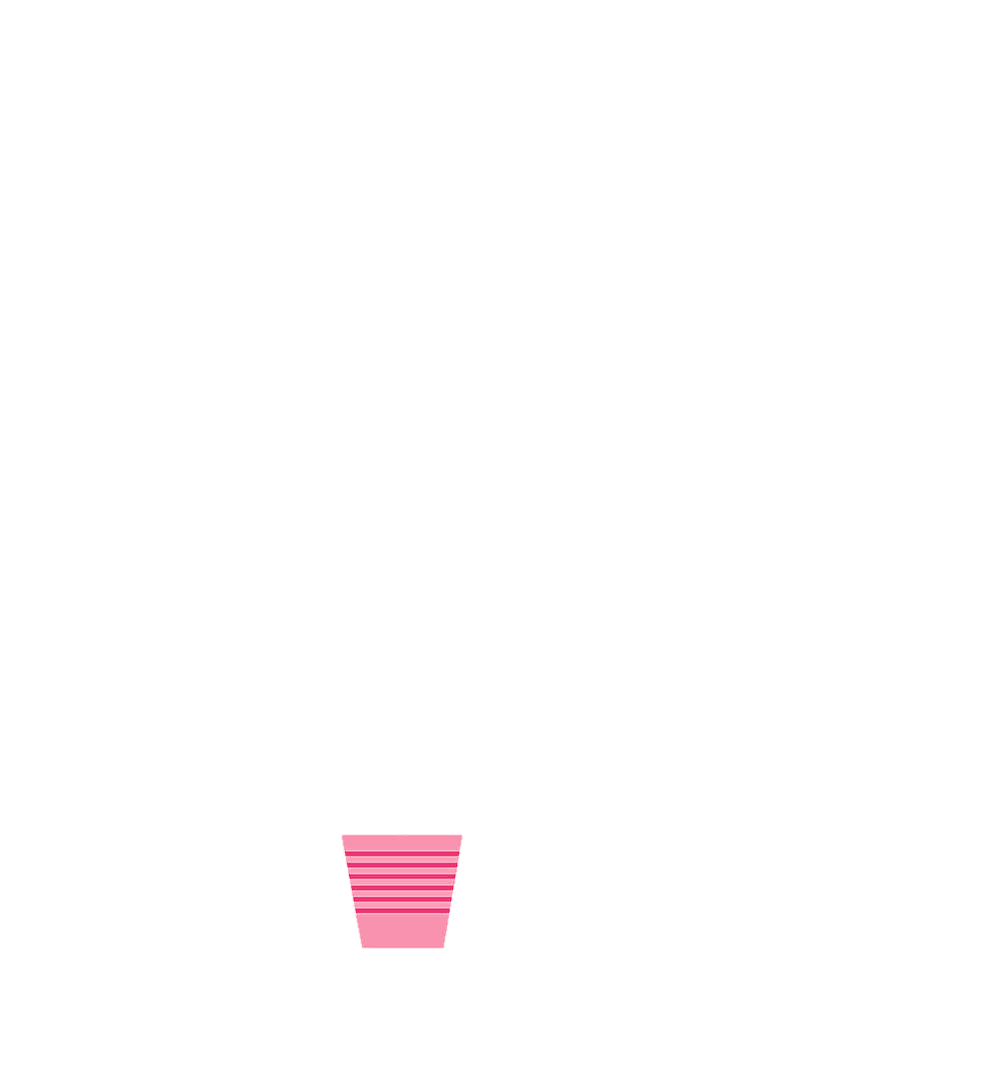 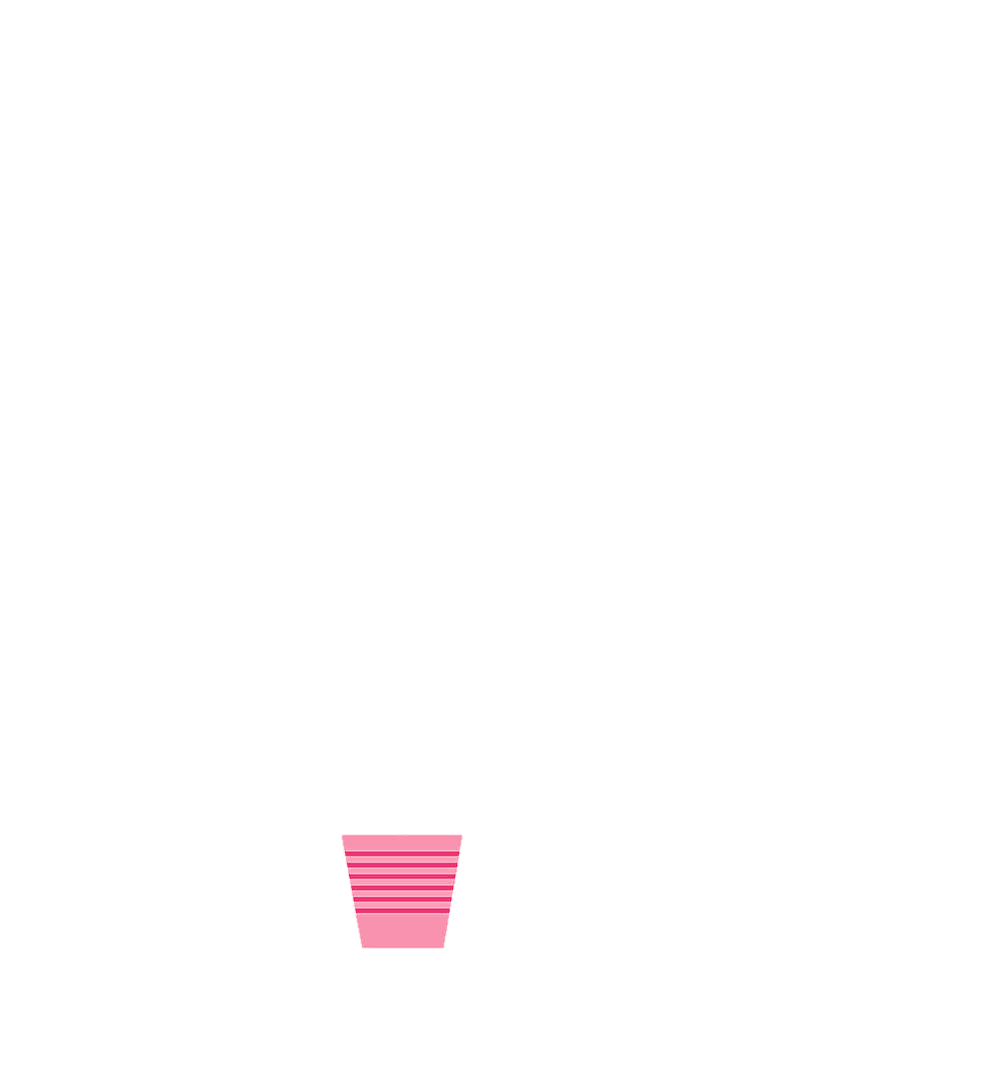 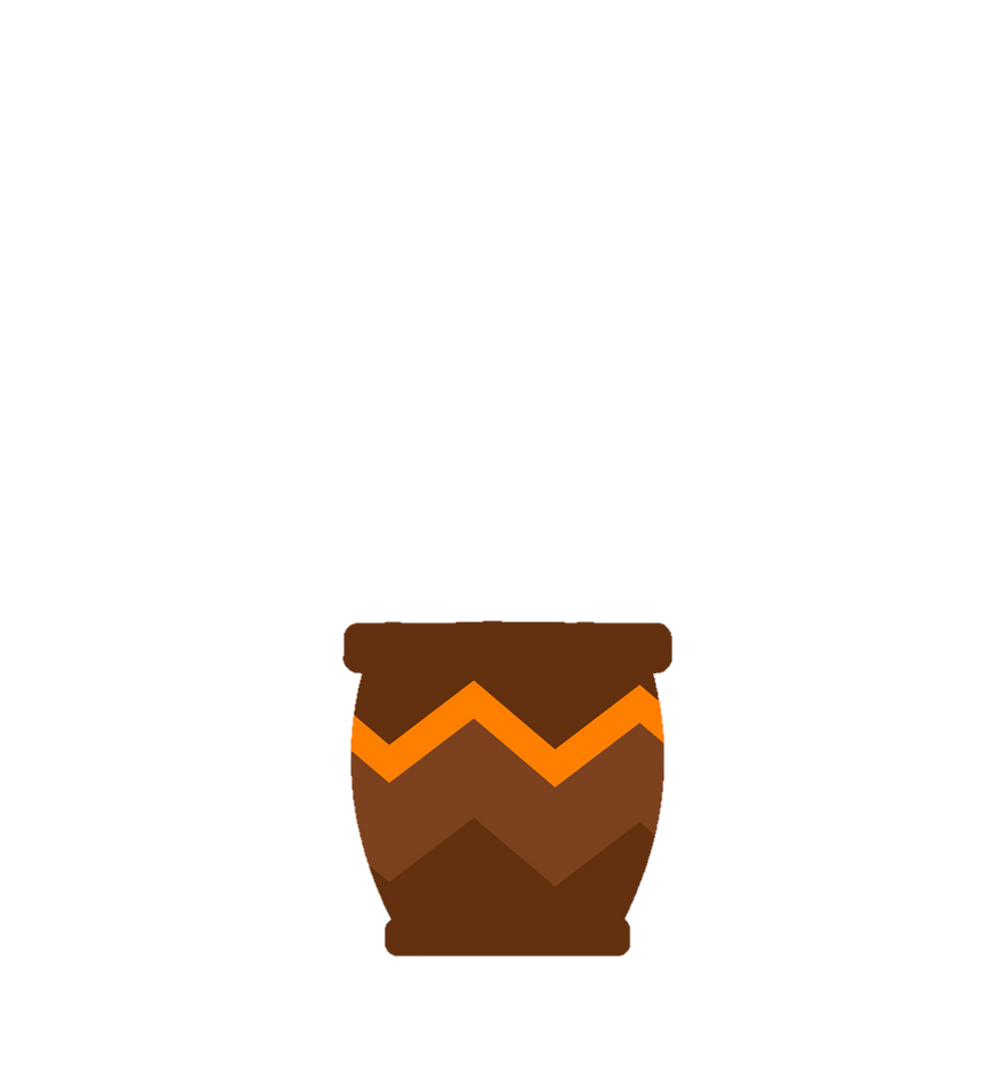 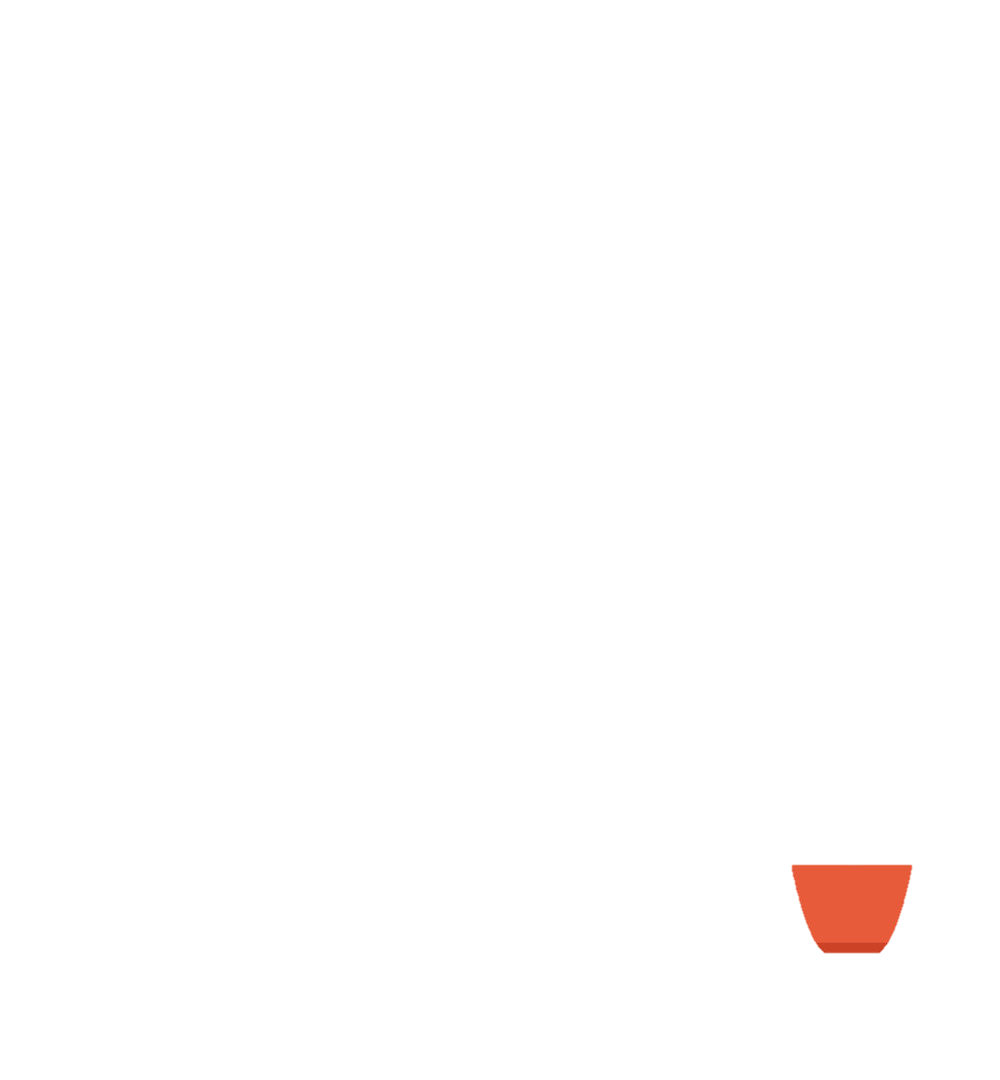 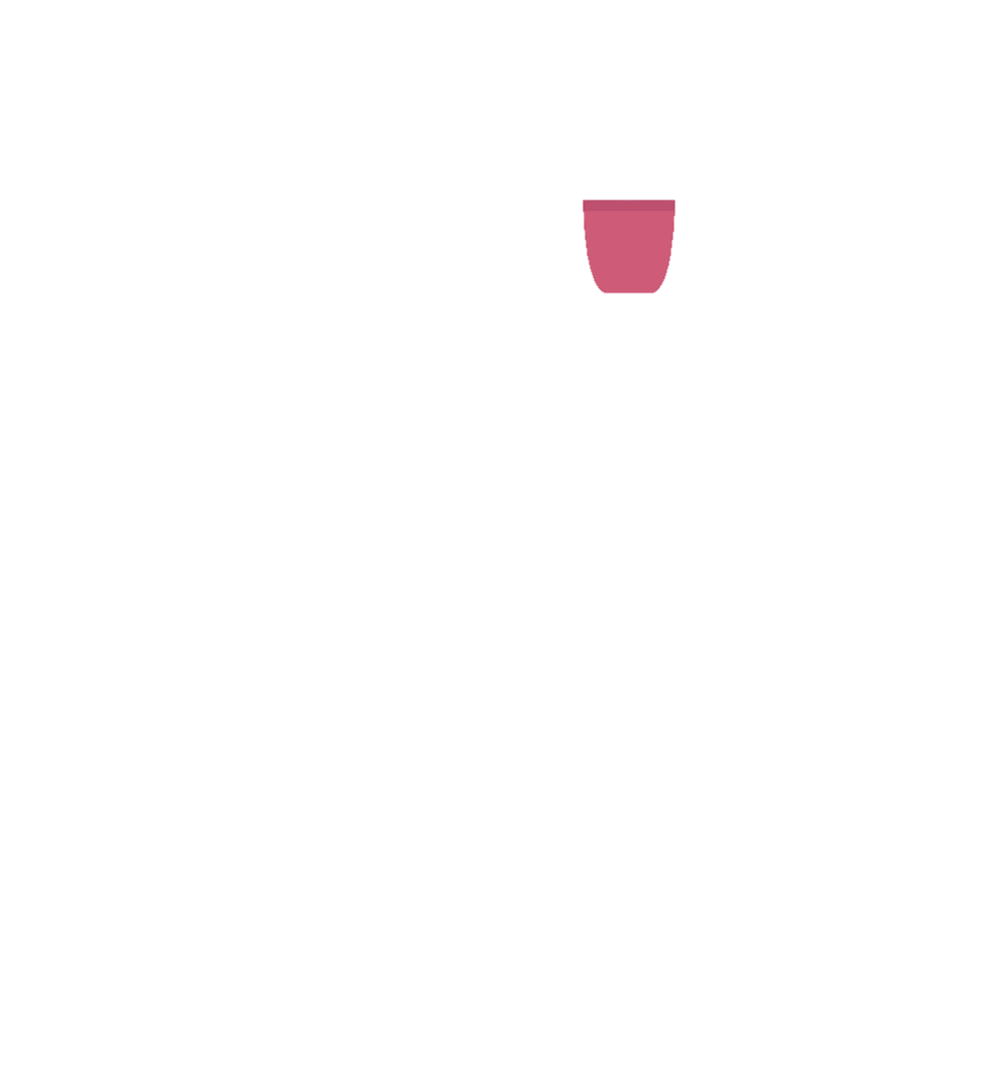 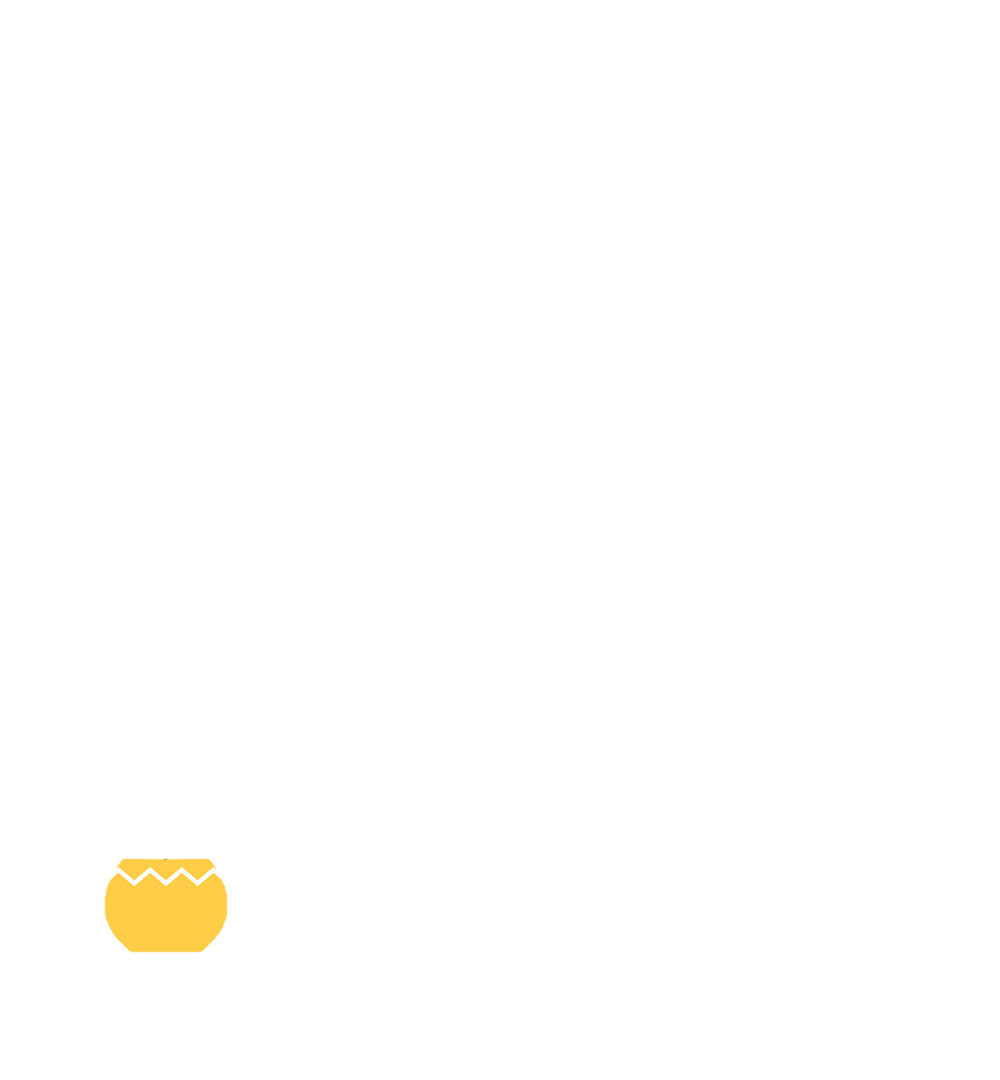 6
2
1
4
3
5
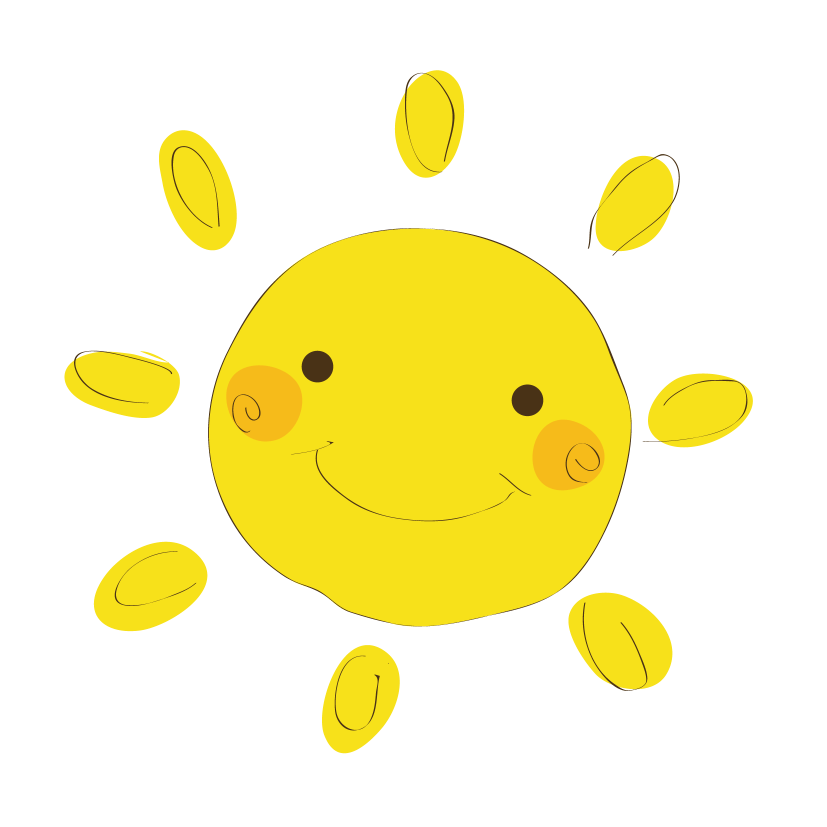 Nêu tên nghề nghiệp và đóng góp của người lao động trong tranh
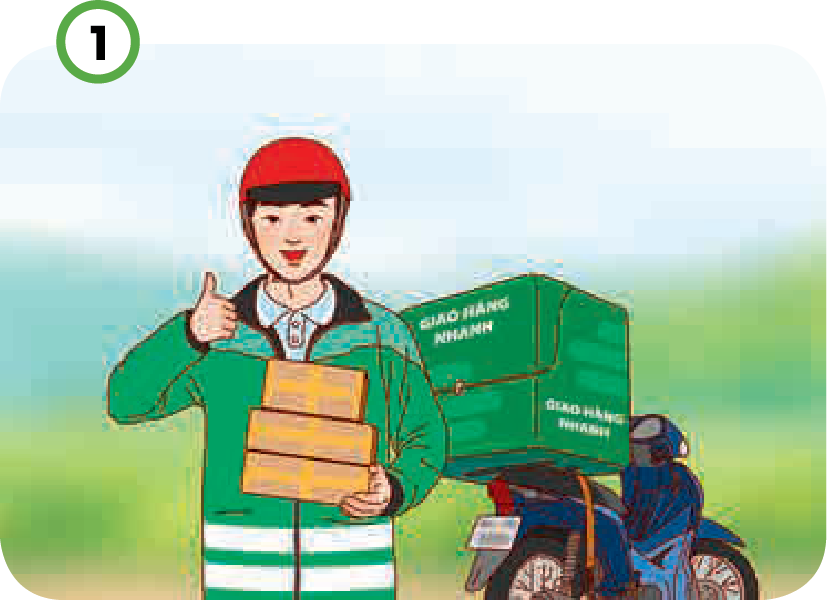 Giao hàng hoá
Giao hàng
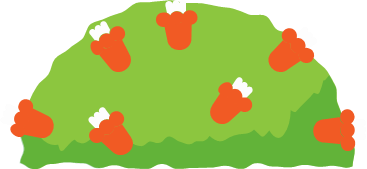 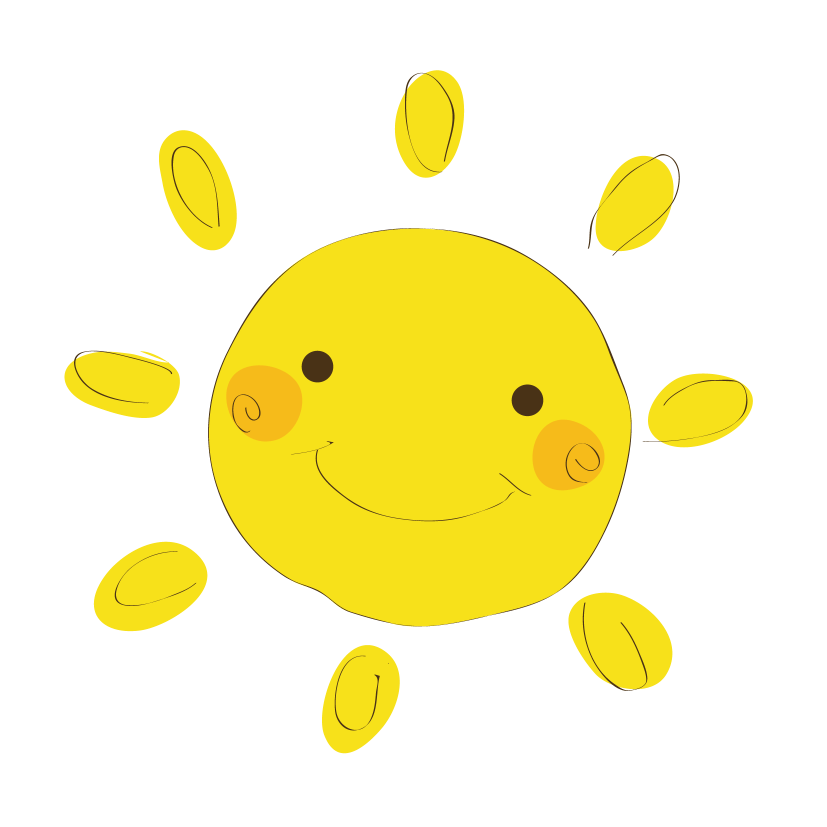 Nêu tên nghề nghiệp và đóng góp của người lao động trong tranh
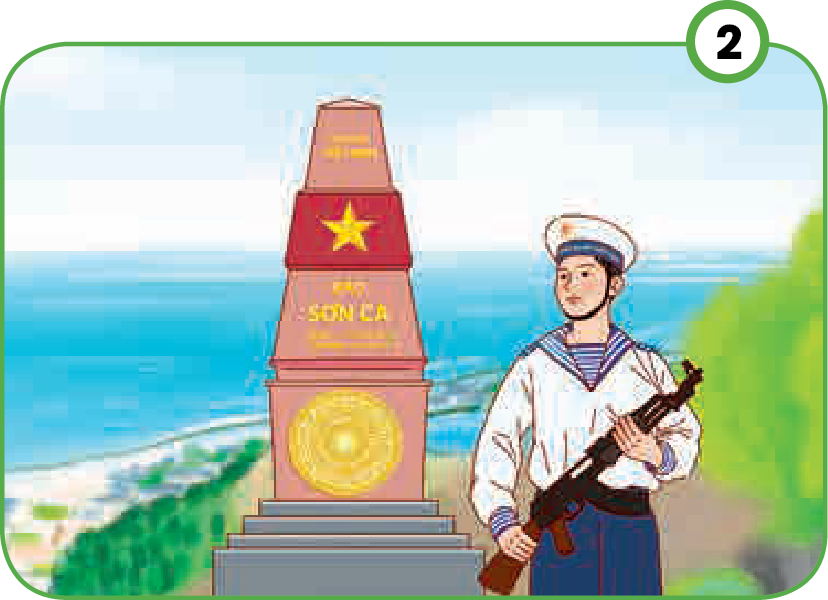 Bảo vệ chủ quyền biển, đảo của Tổ quốc
Bộ đội hải quân
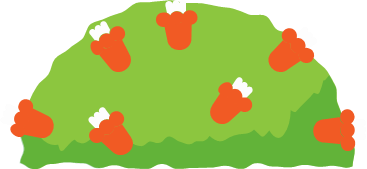 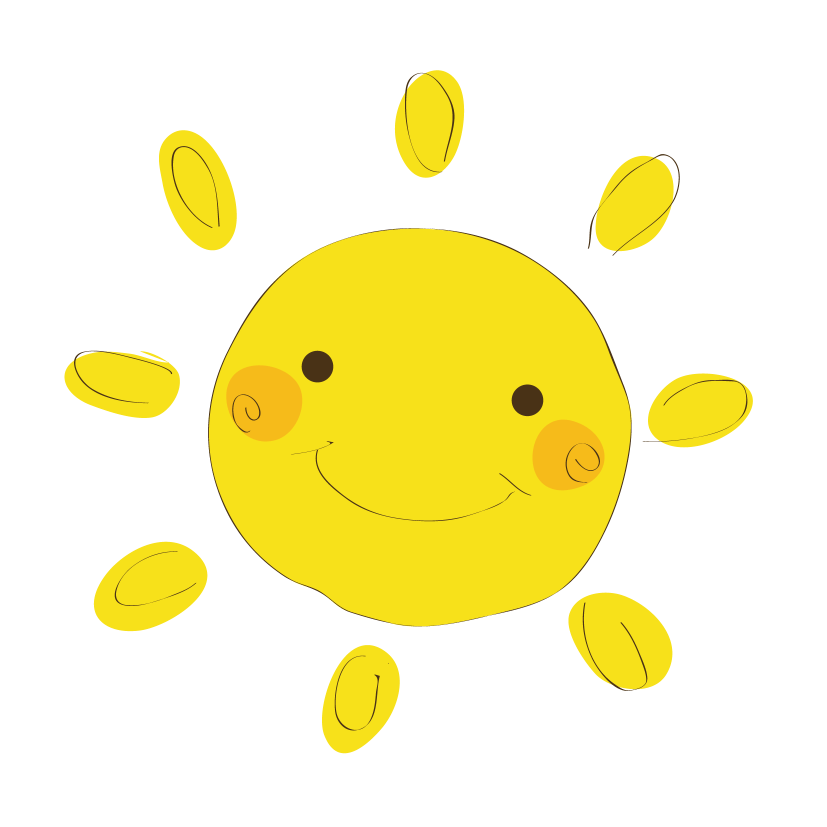 Nêu tên nghề nghiệp và đóng góp của người lao động trong tranh
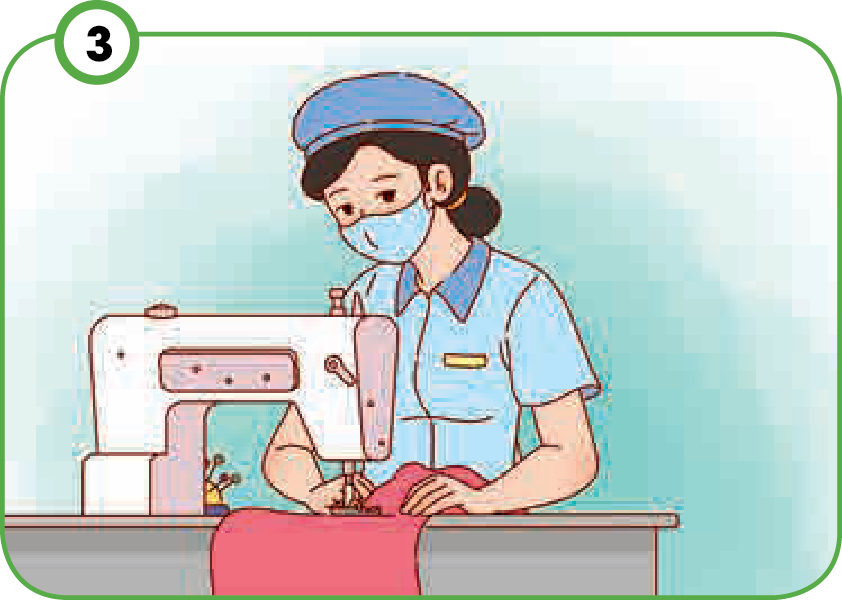 May quần áo, mũ, nón...
........
Thợ may
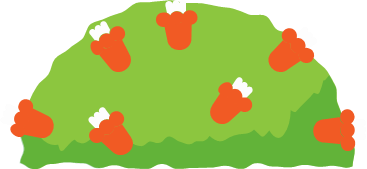 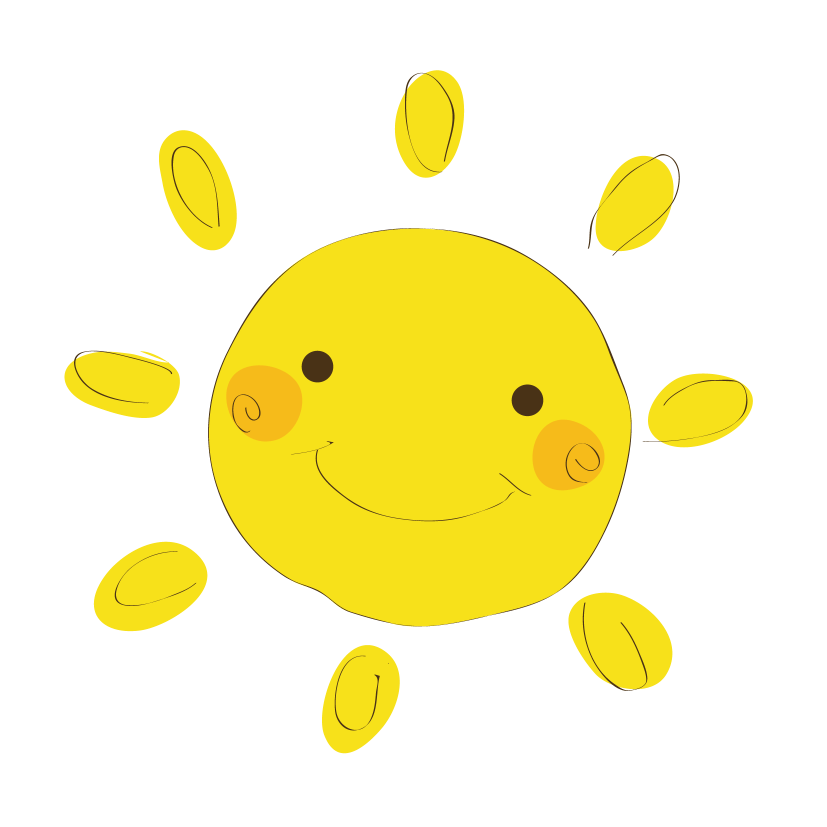 Nêu tên nghề nghiệp và đóng góp của người lao động trong tranh
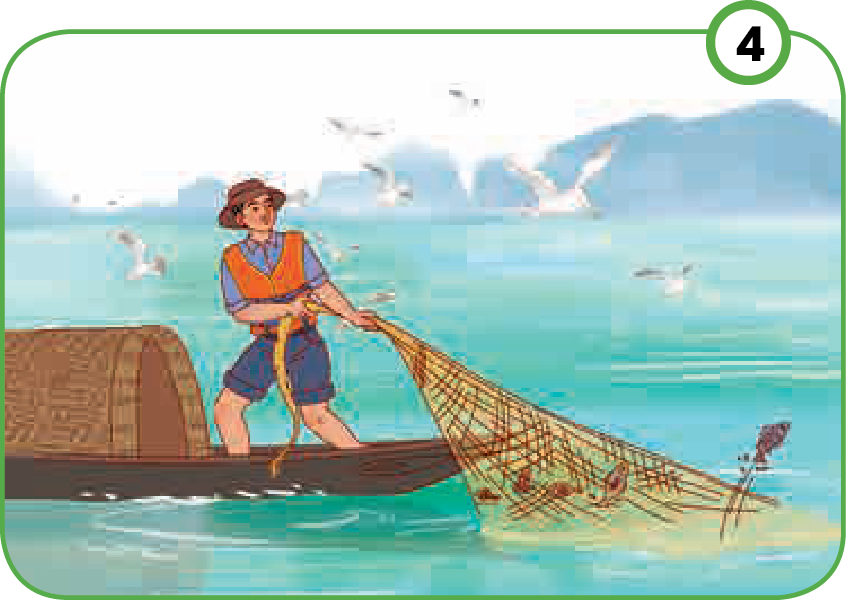 Đánh bắt tôm, cá...
........
Ngư dân
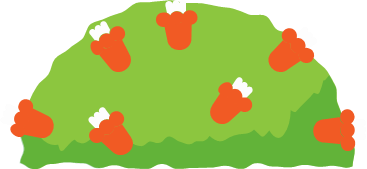 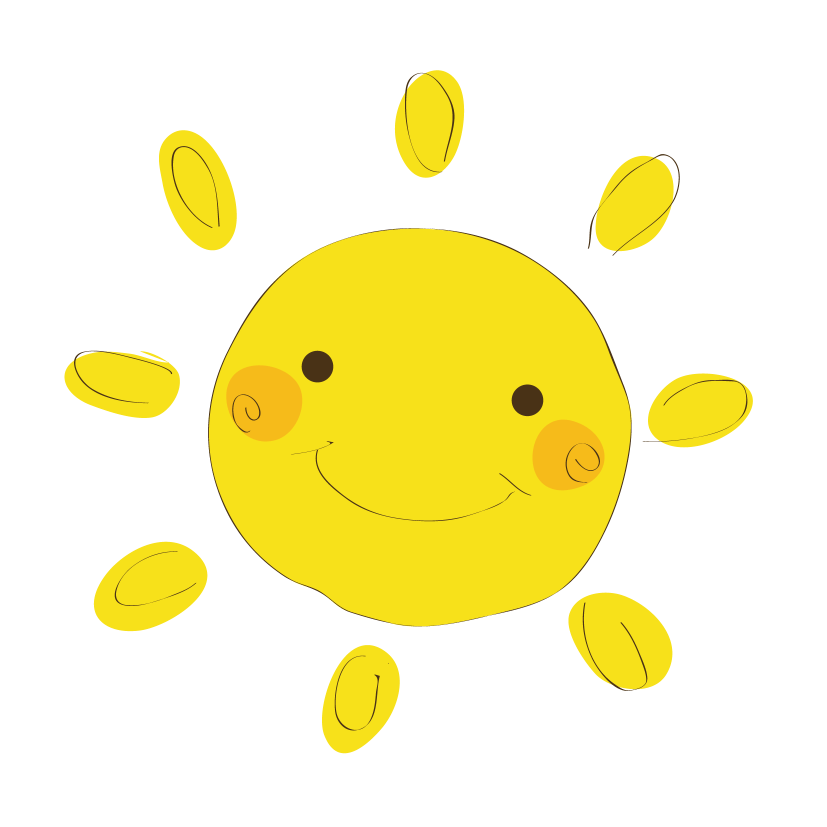 Nêu tên nghề nghiệp và đóng góp của người lao động trong tranh
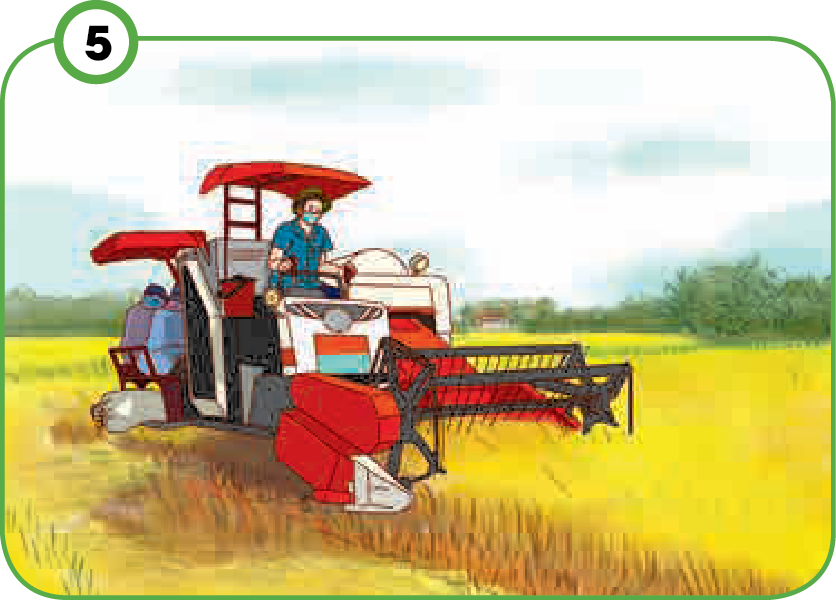 Sản xuất lương thực
........
Nông dân
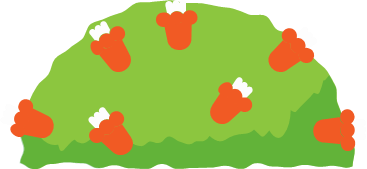 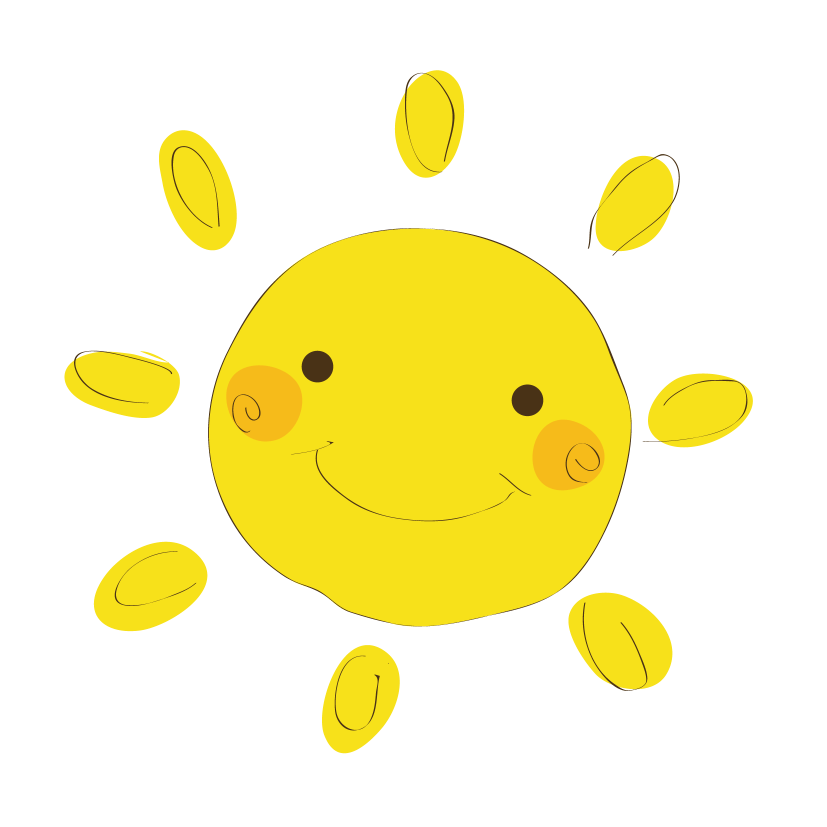 Nêu tên nghề nghiệp và đóng góp của người lao động trong tranh
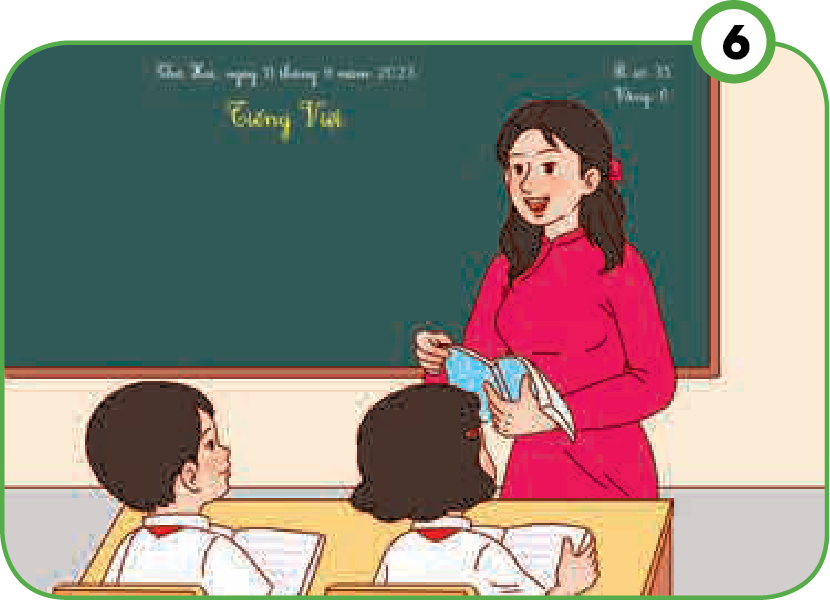 Dạy học
........
Giáo viên
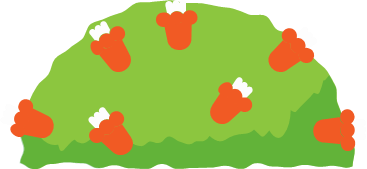 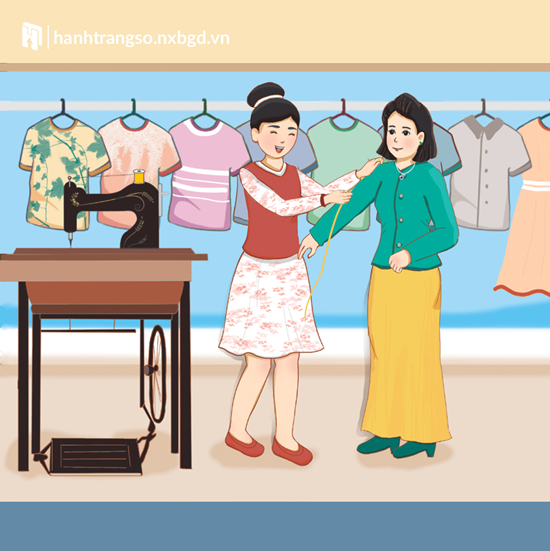 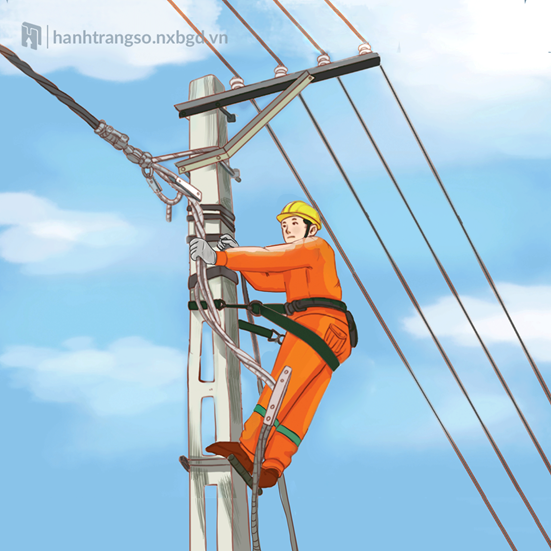 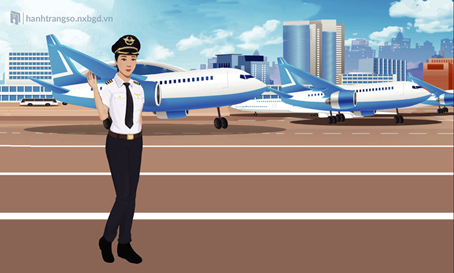 Kể thêm nghề nghiệp và đóng góp của người lao động trong các nghề nghiệp đó.
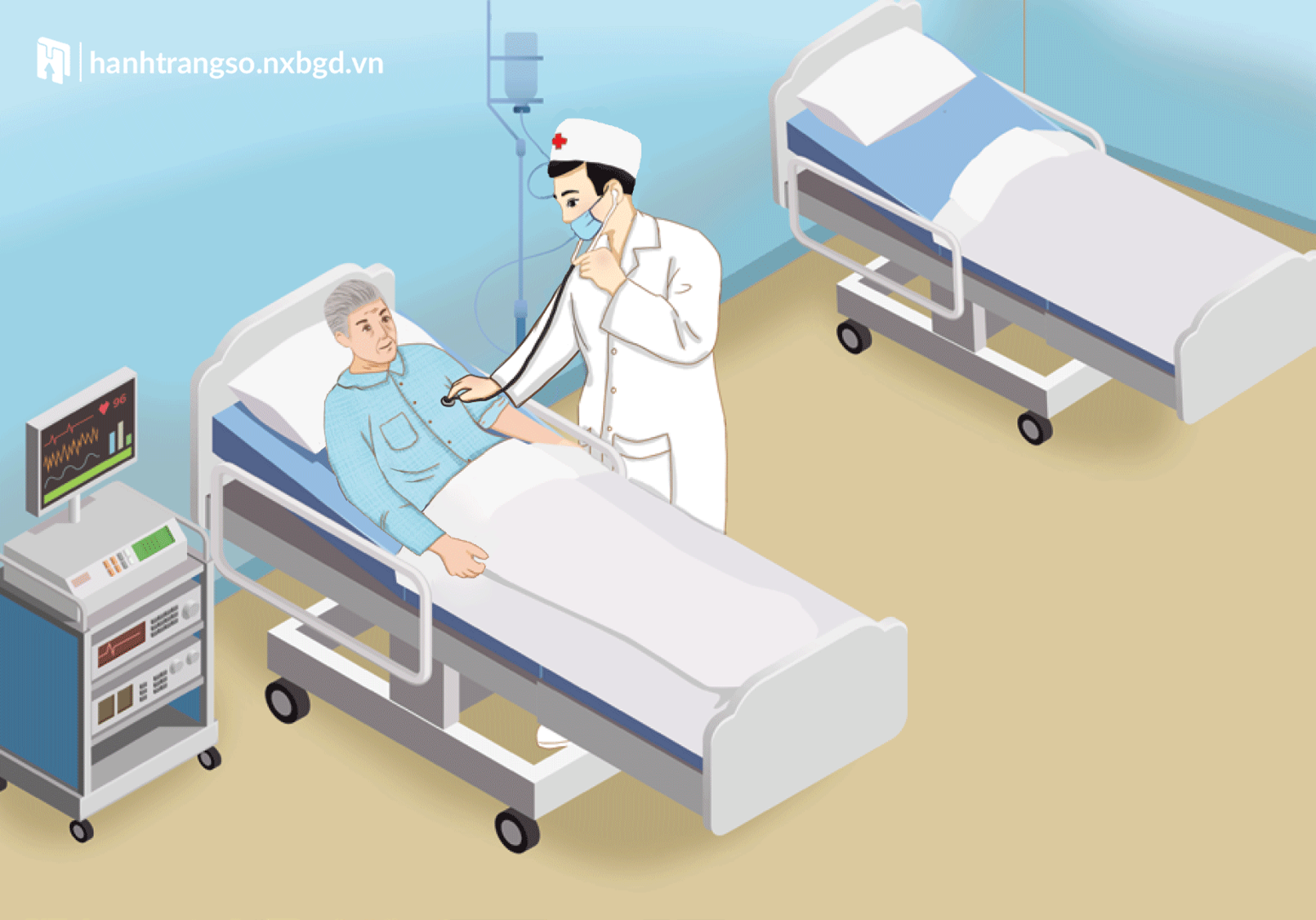 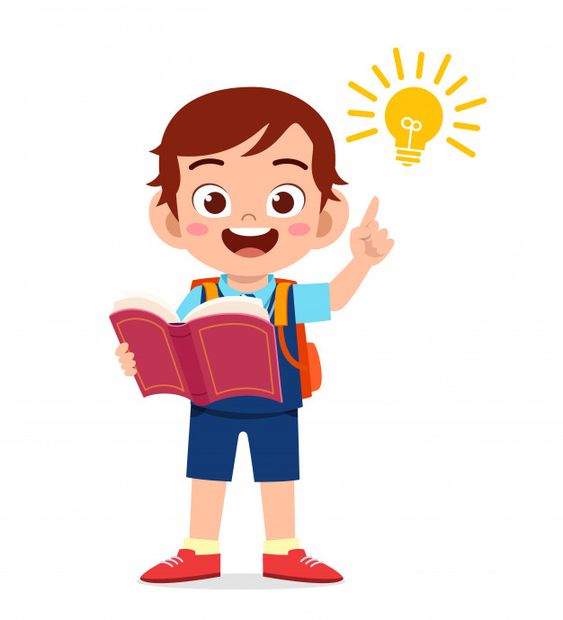 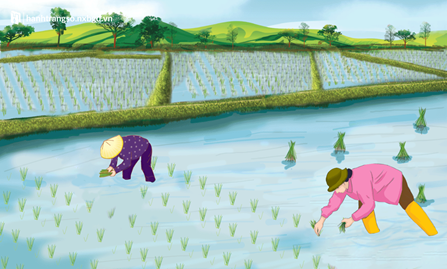 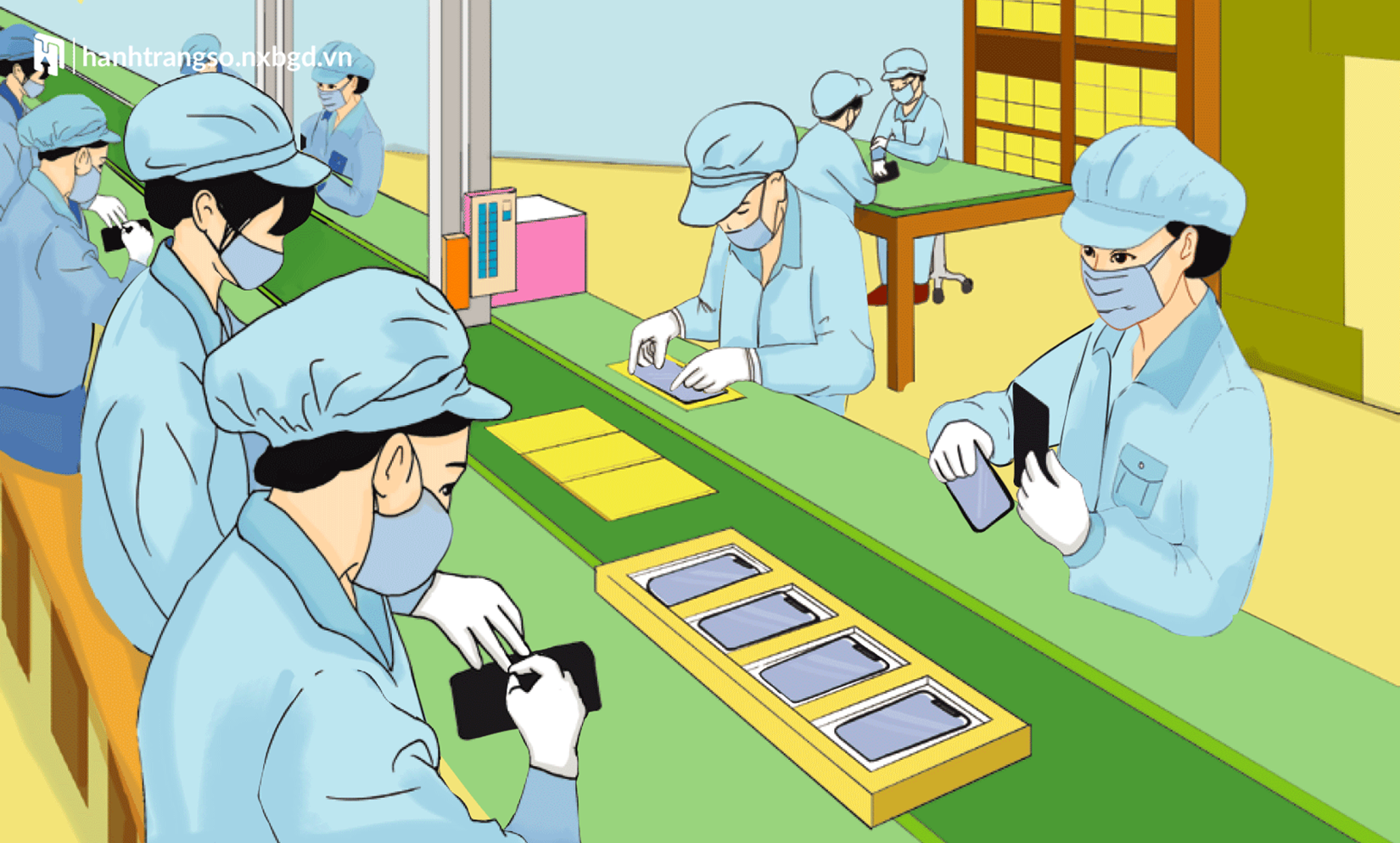 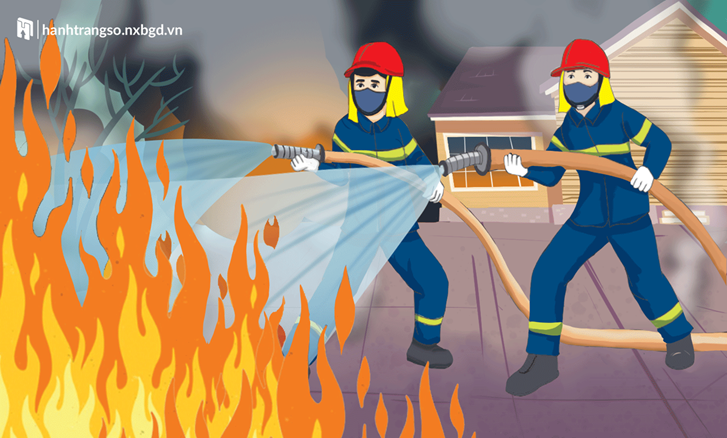 2. Đọc câu chuyện " Buổi học đầu tiên " SGK trang 7-8 
và trả lời câu hỏi
–	Cô giáo đã làm gì sau khi Hà giới thiệu về nghề nghiệp của bố mẹ?
–	Theo em, vì sao phải biết ơn người lao động?
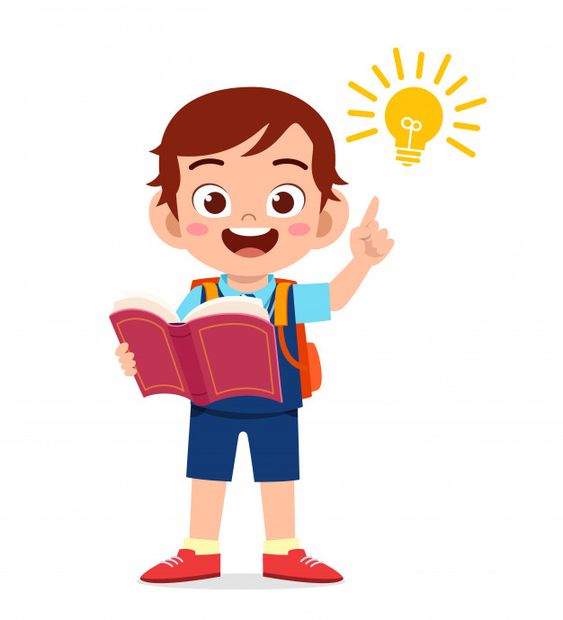 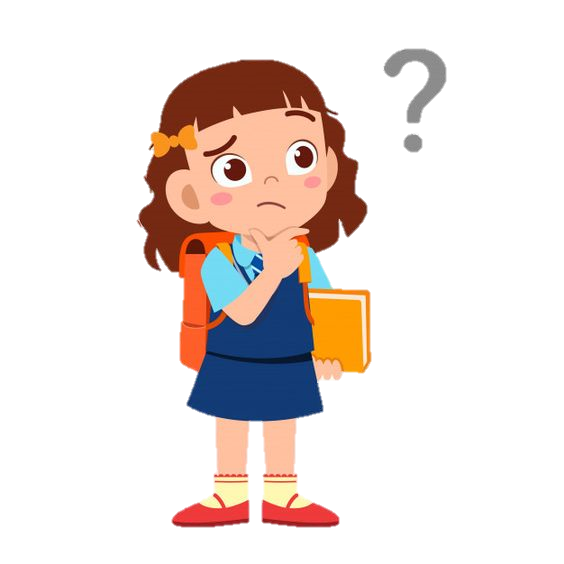 Cô giáo đã làm gì sau khi Hà giới thiệu về nghề nghiệp của bố mẹ?
Cô giáo đã âu yếm đặt tay lên vai em và nói:
– Cảm ơn bố mẹ em, những người lao động đã giữ cho thành phố của chúng ta sạch đẹp. Không có nghề nào là tầm thường, chỉ có những ai lười lao động mới đáng xấu hổ. Hơn nữa, mọi của cải trong xã hội có được là nhờ những người lao động. Chúng ta phải biết ơn họ.
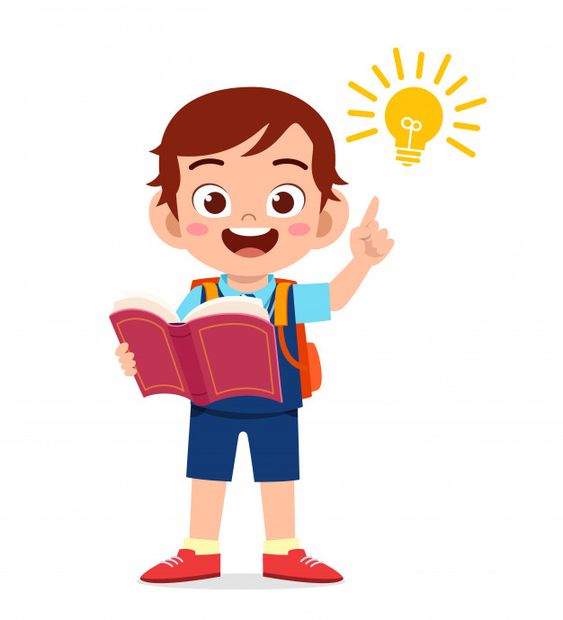 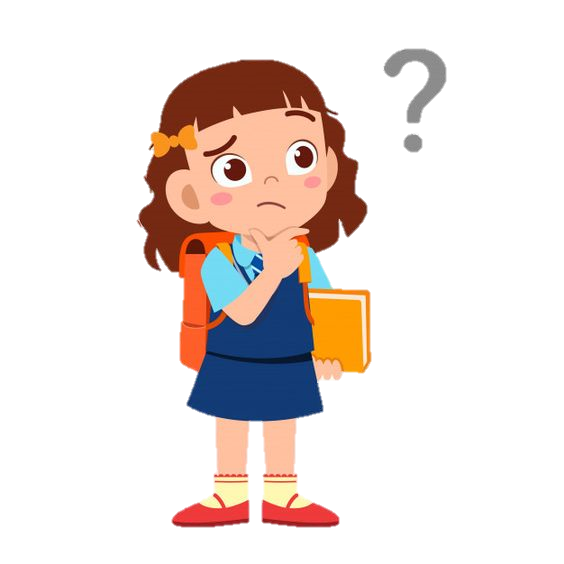 –	Theo em, vì sao phải biết ơn người lao động?
- Không có nghề nào là tầm thường, chỉ có những ai lười lao động mới đáng xấu hổ. Hơn nữa, mọi của cải trong xã hội có được là nhờ những người lao động.
- Phải biết ơn người lao động vì họ giúp cho cuộc sống, xã hội tốt đẹp hơn.
- Biết ơn người lao động là hành vi văn minh, lịch sự biểu hiện của người công dân yêu nước.
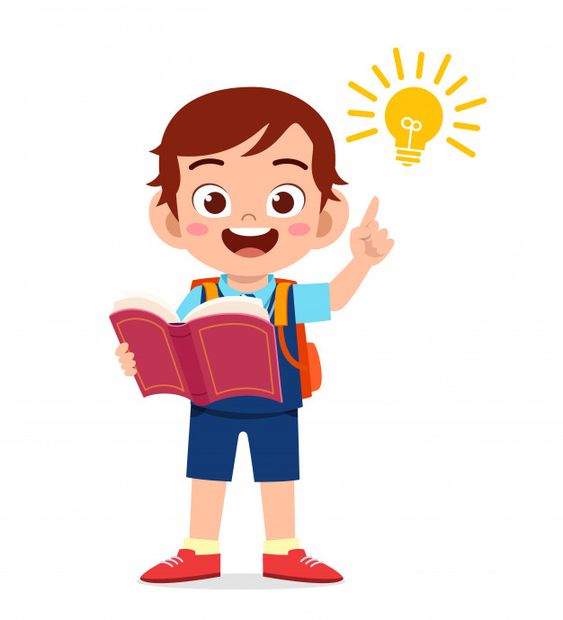 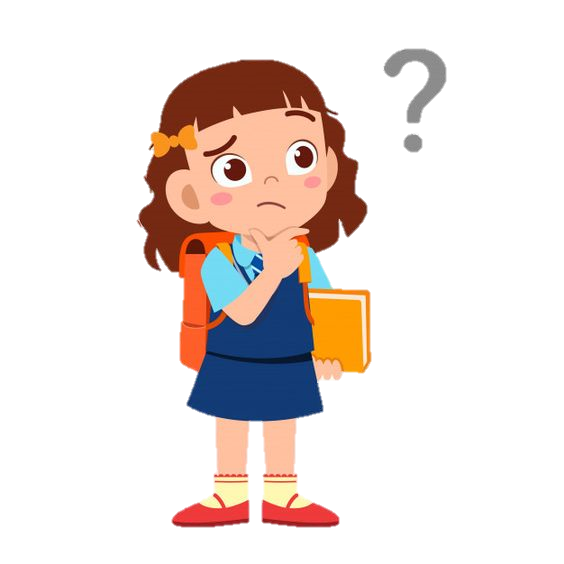 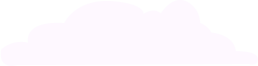 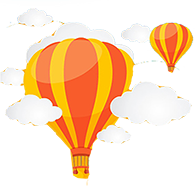 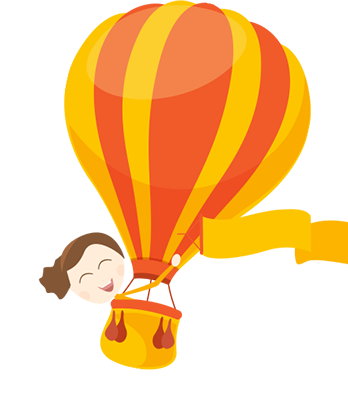 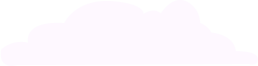 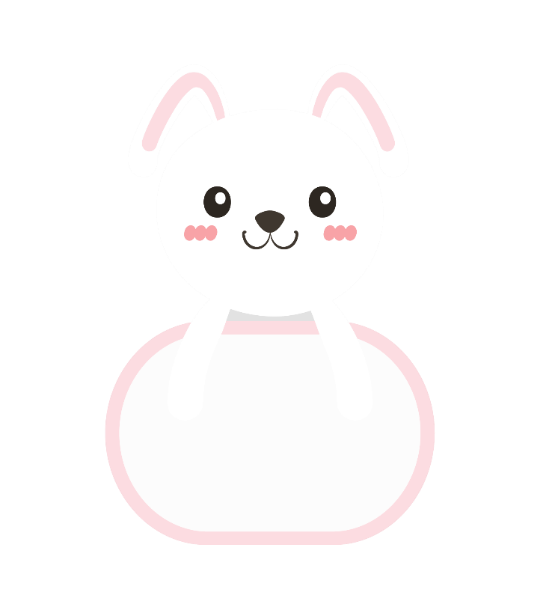 Hoạt động nối tiếp
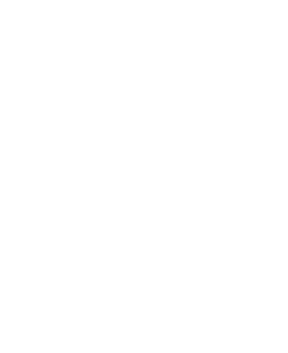 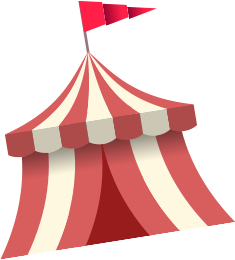 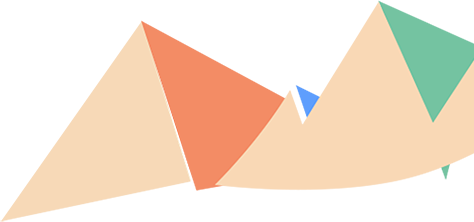 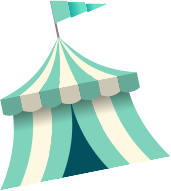 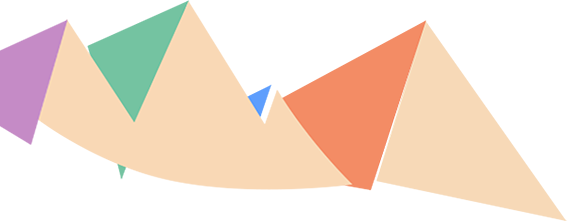 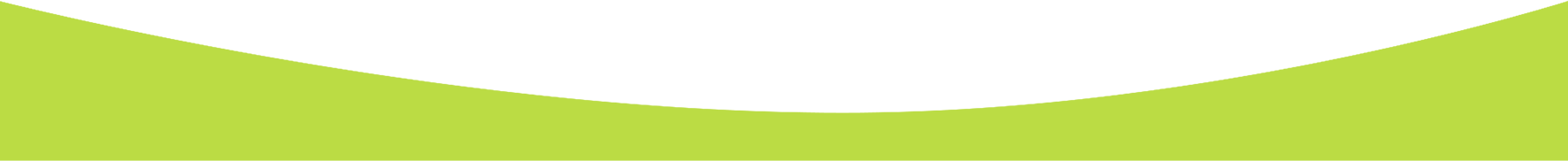 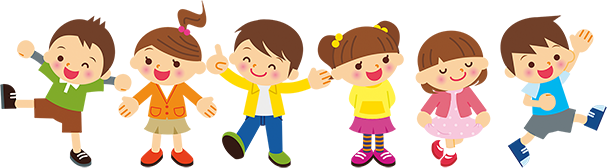 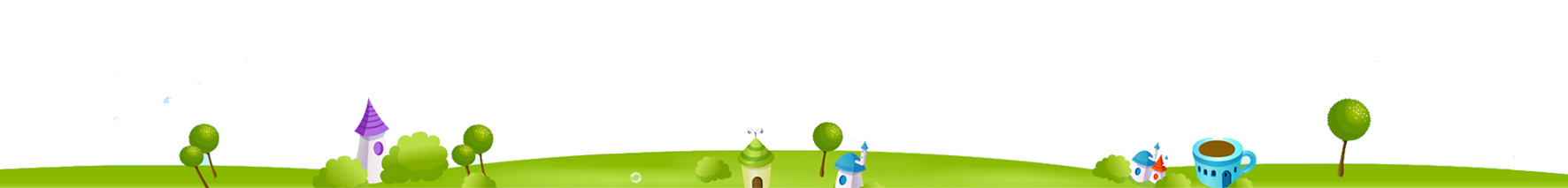 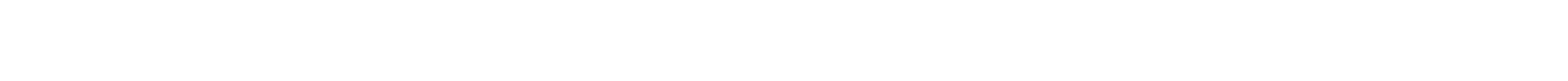 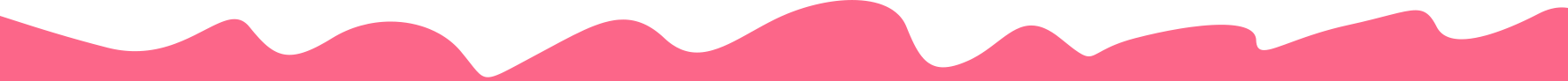 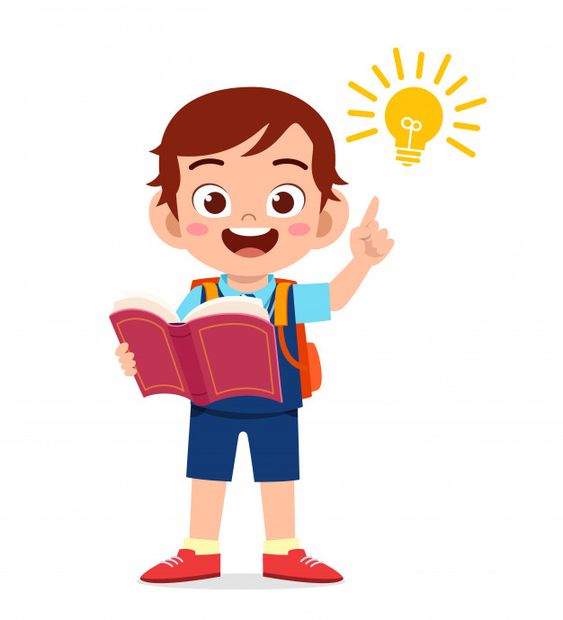 - Xem lại bài cũ
Chuẩn bị bài Tiết 2
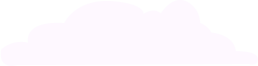 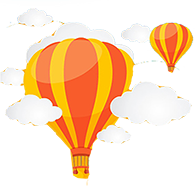 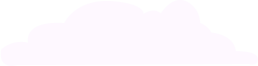 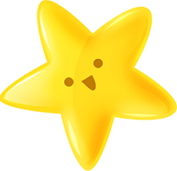 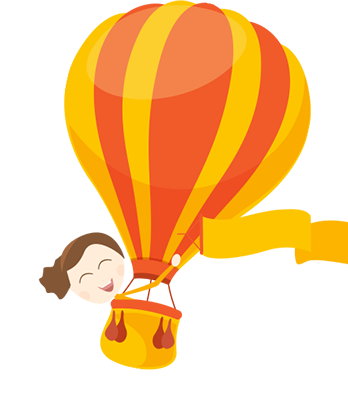 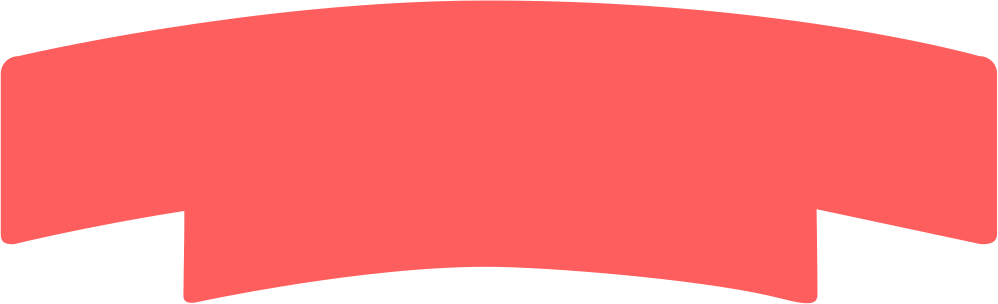 Tạm biệt và 
hẹn gặp lại
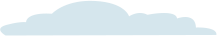 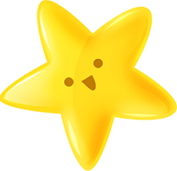 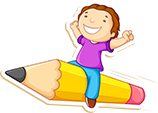 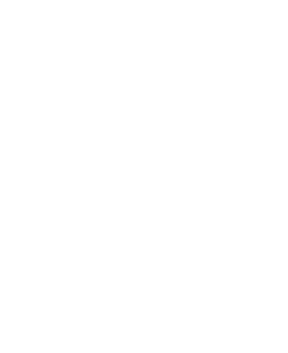 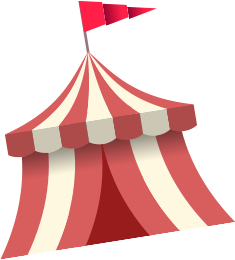 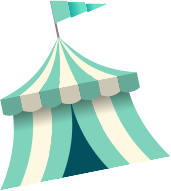 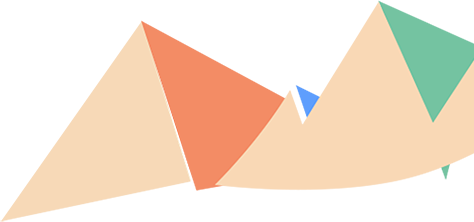 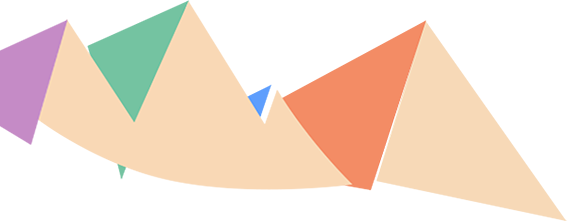 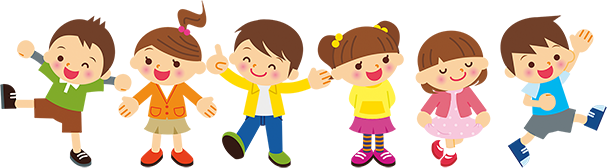 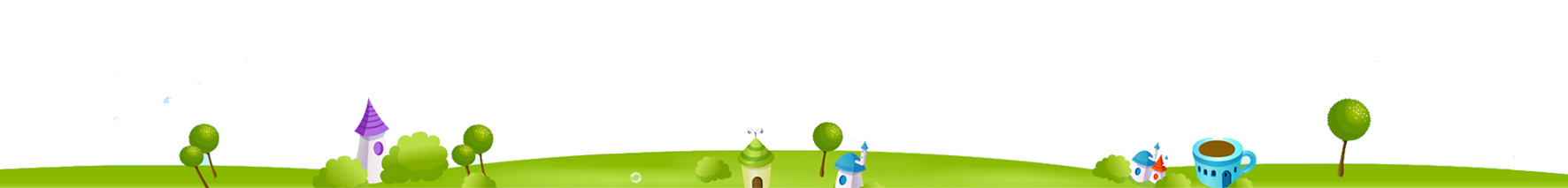 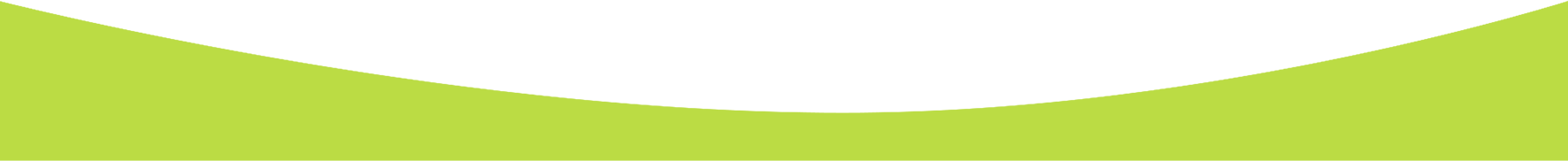 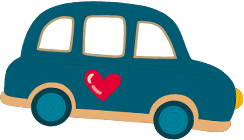 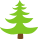